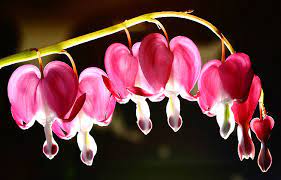 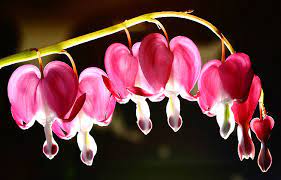 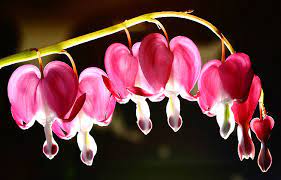 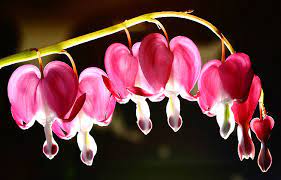 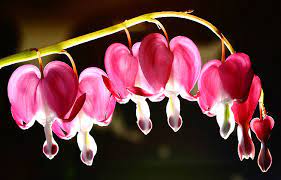 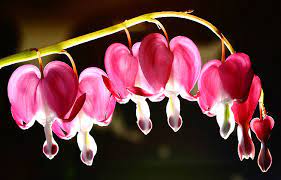 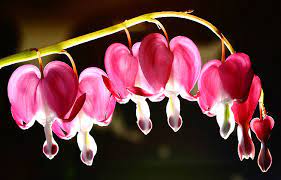 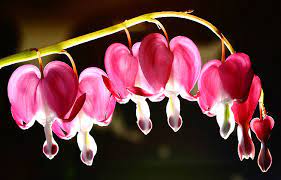 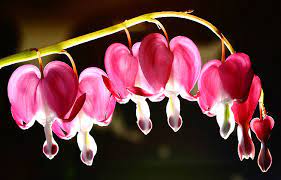 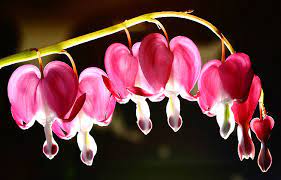 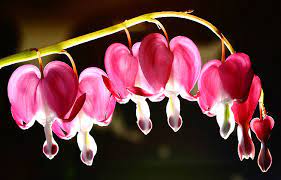 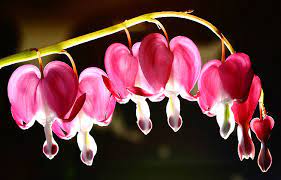 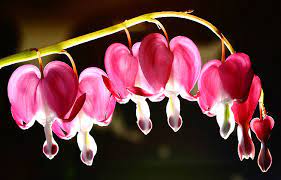 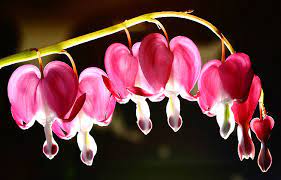 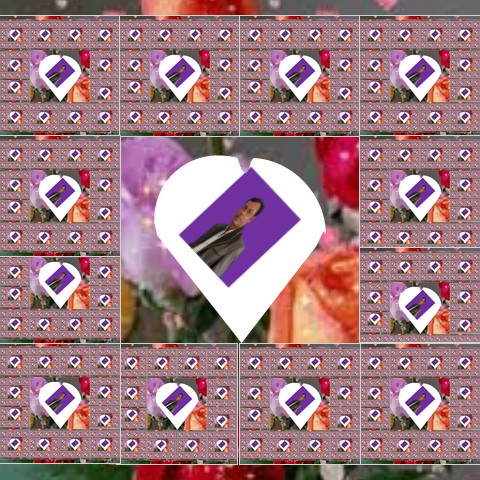 Welcome to todays lesson.
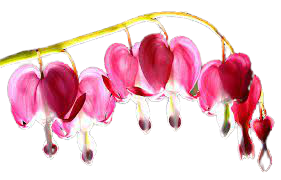 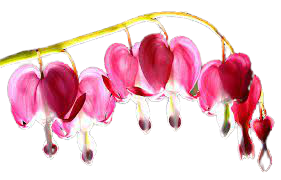 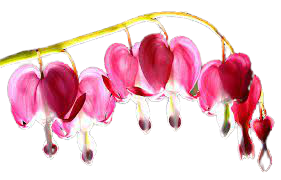 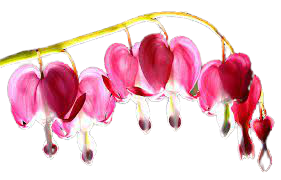 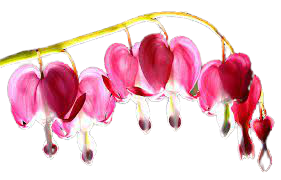 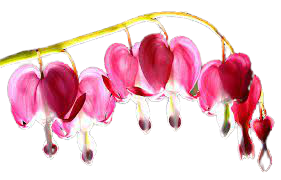 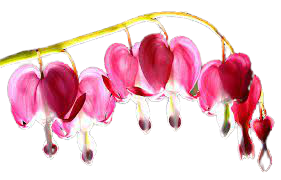 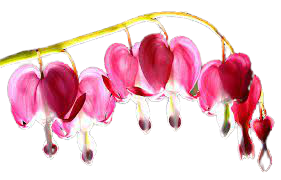 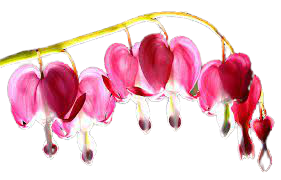 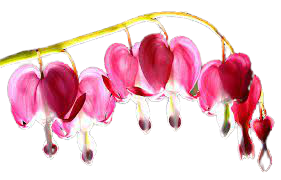 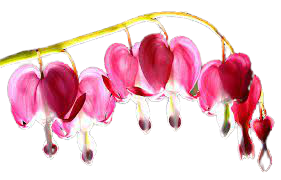 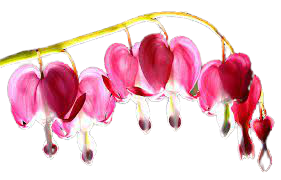 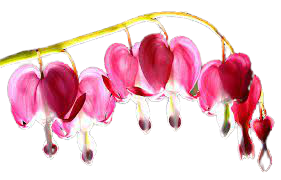 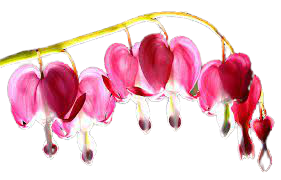 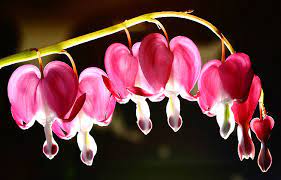 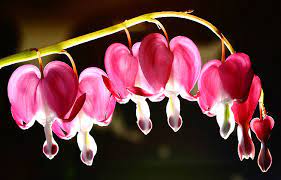 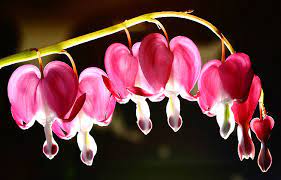 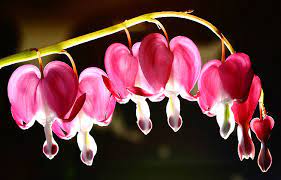 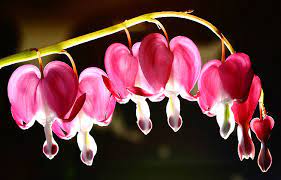 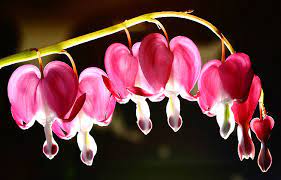 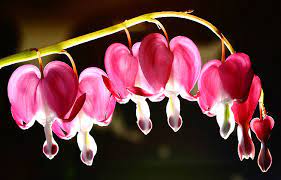 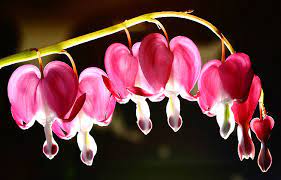 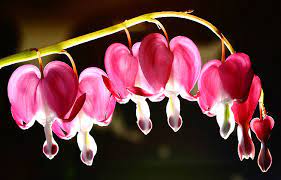 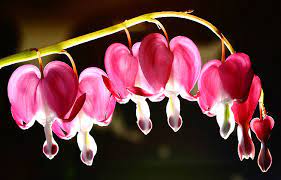 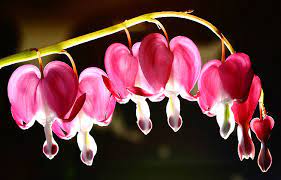 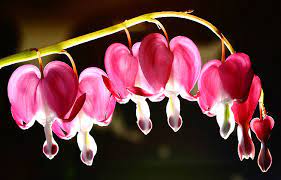 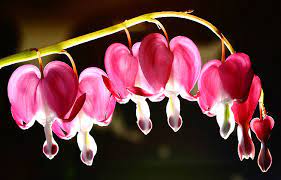 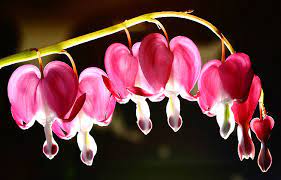 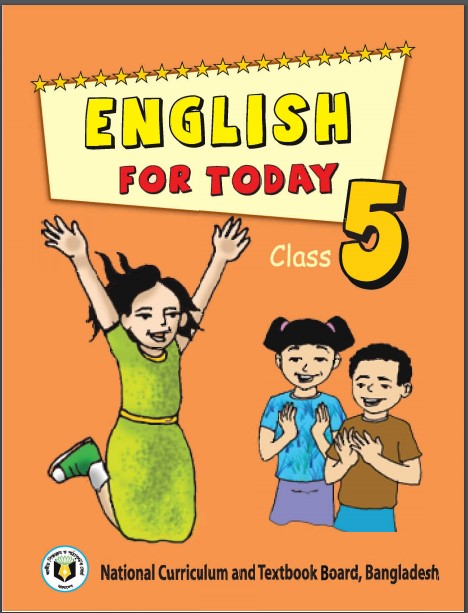 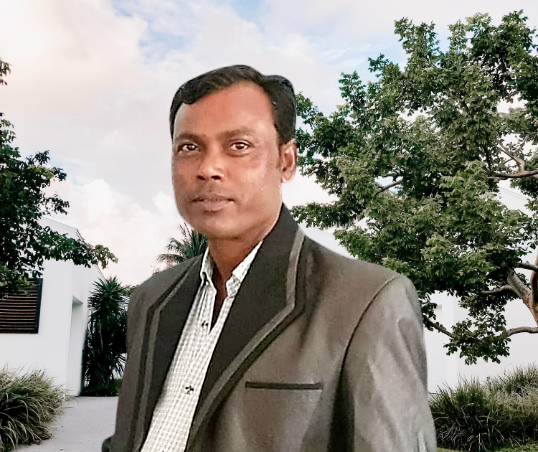 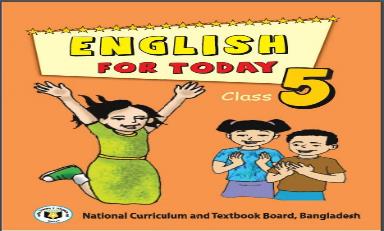 Identity
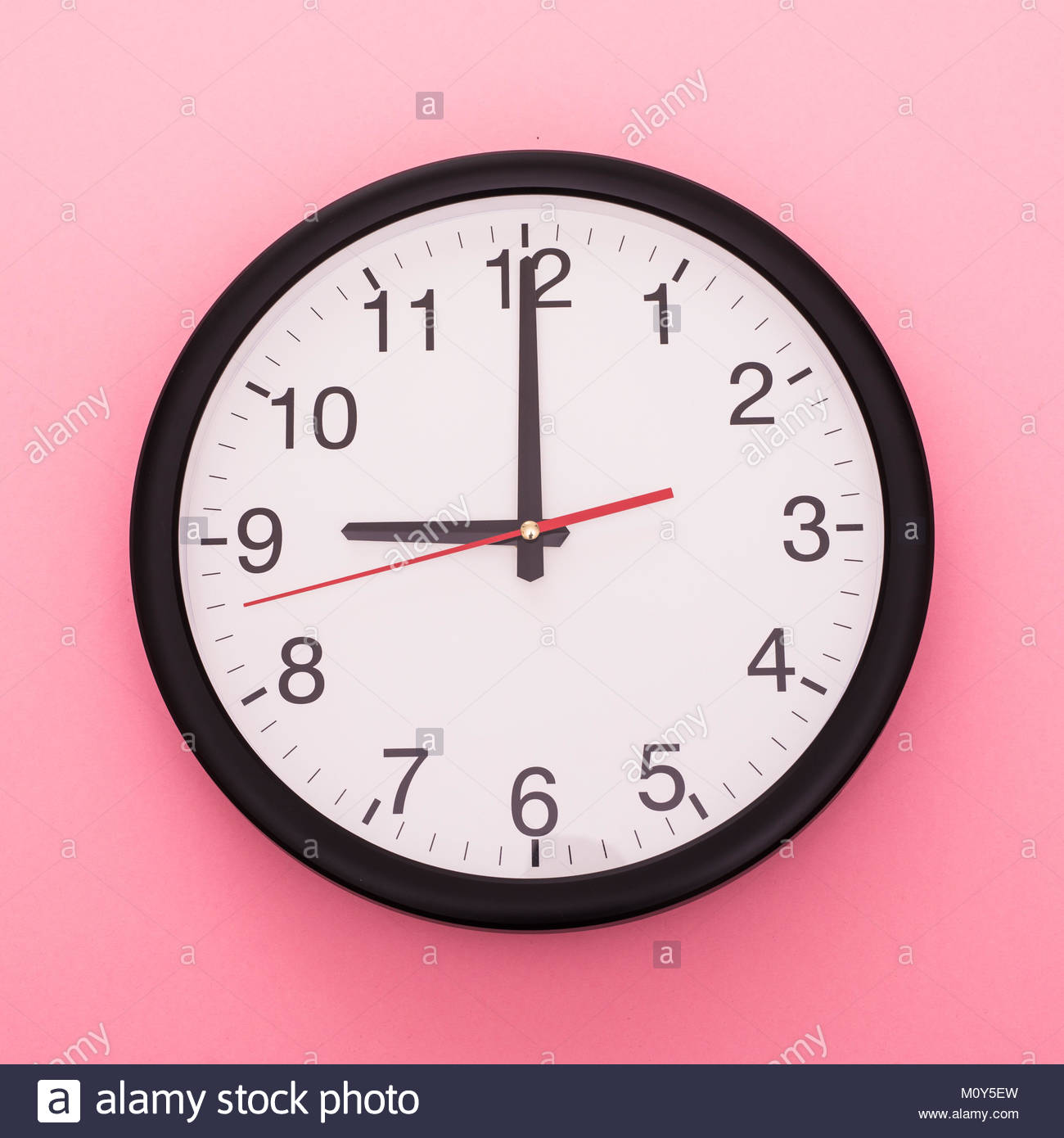 Class:five
Sub:English 
Unite:13
 Telling the time
Lesson:4-7
Time :45minite
Date :2/10/21
Name :Ramjan ali
Assistant teacher
Majer gaon gov primary school
Companigonj, Sylhet
Mobail no :01724354399.
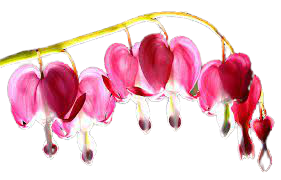 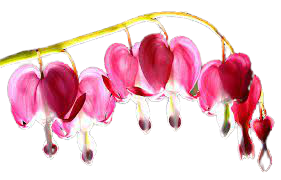 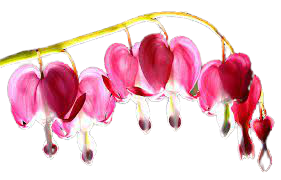 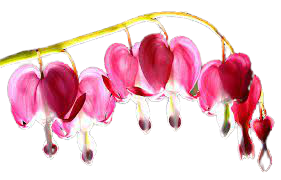 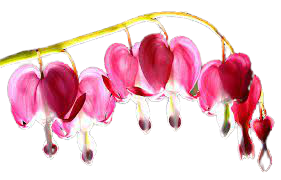 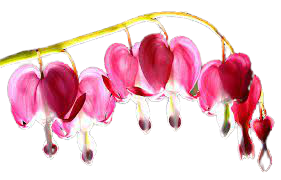 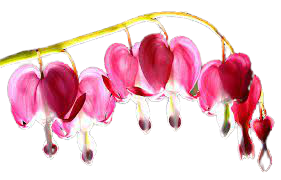 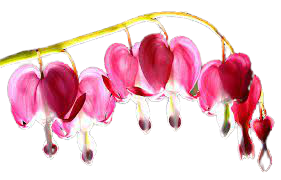 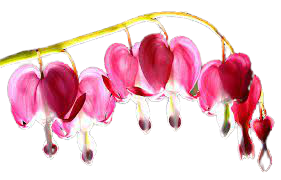 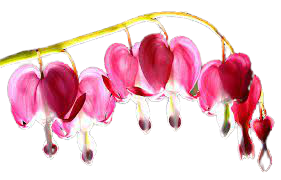 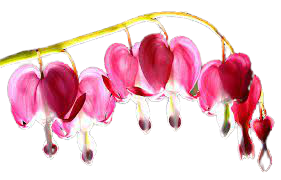 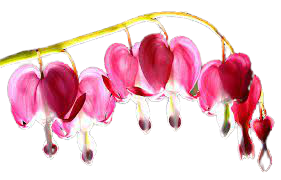 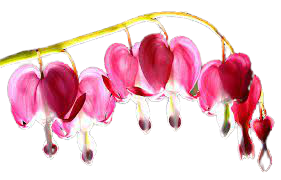 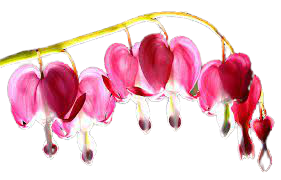 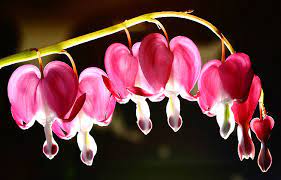 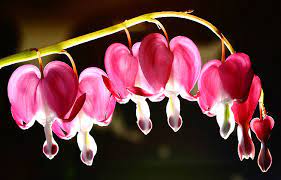 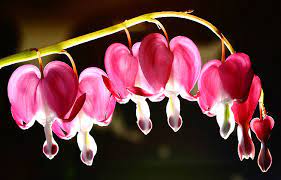 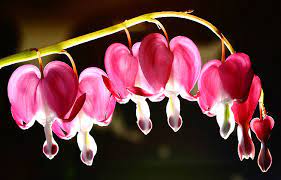 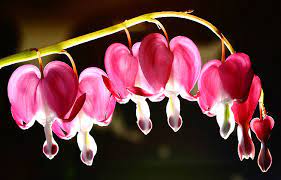 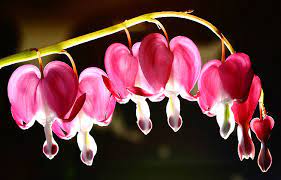 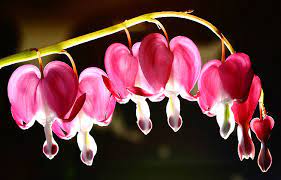 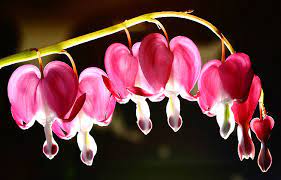 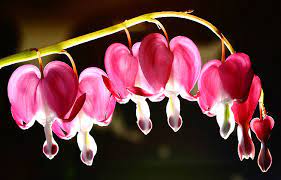 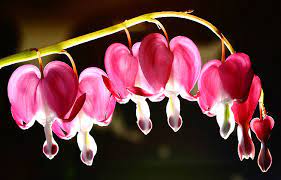 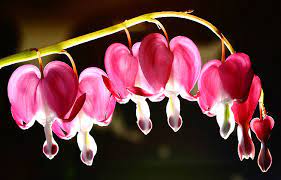 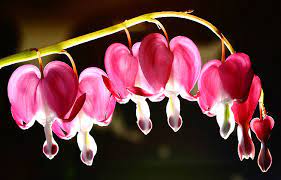 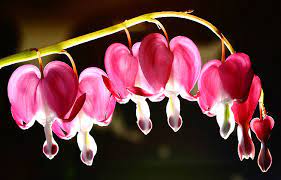 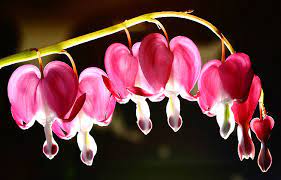 Lets go now a video
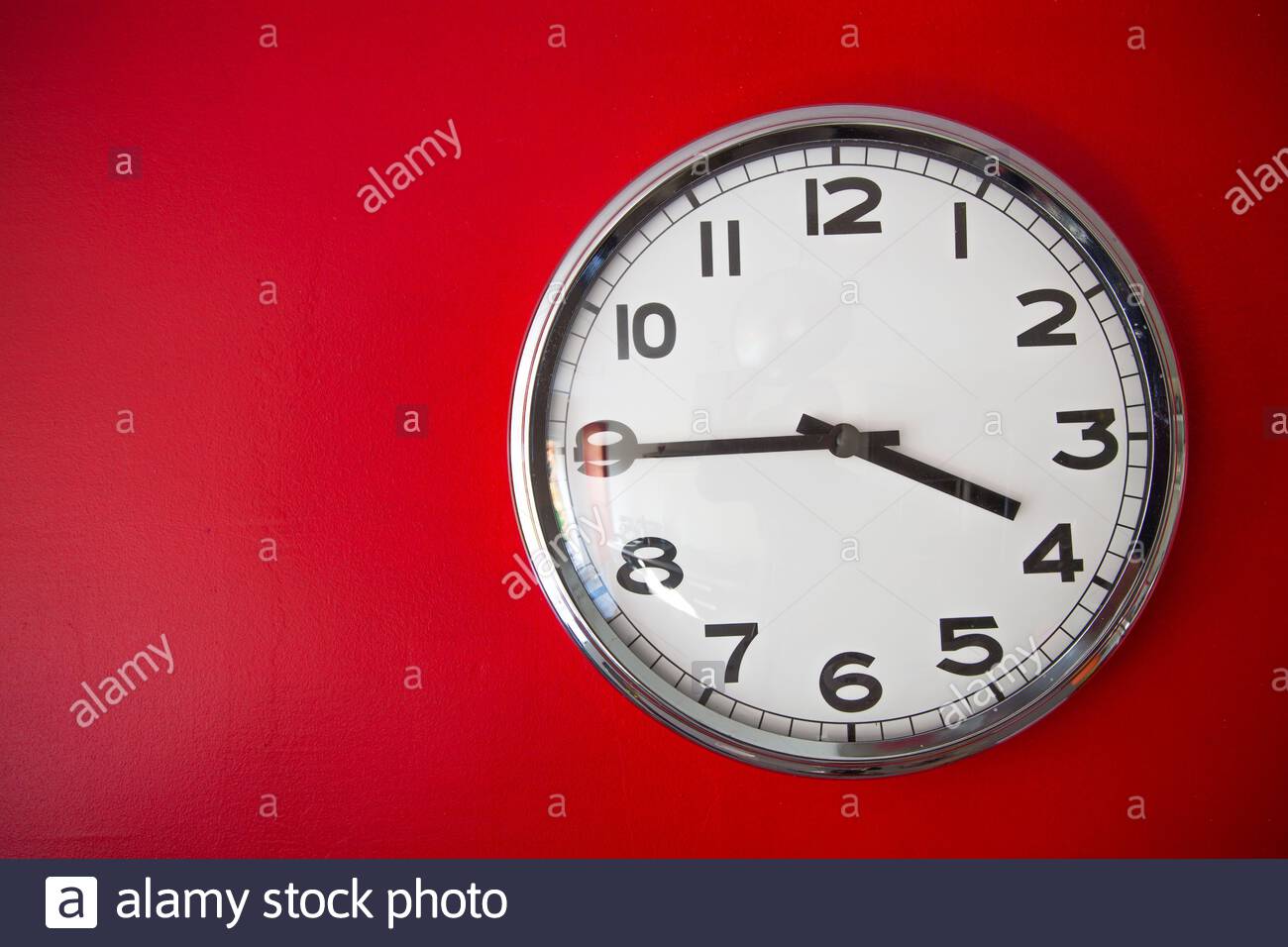 I am sure that you are enjoy the video
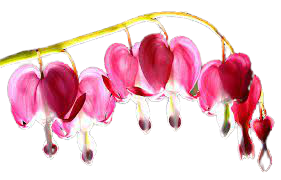 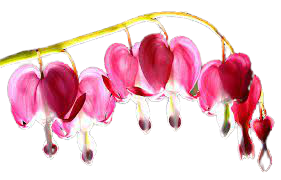 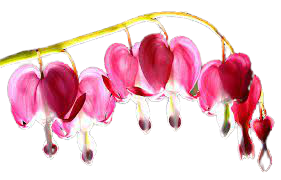 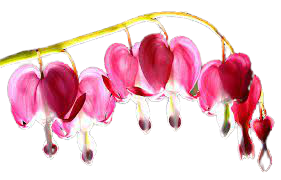 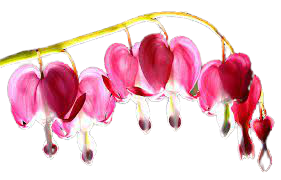 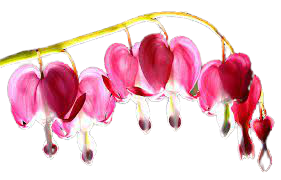 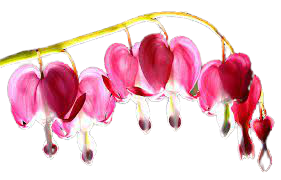 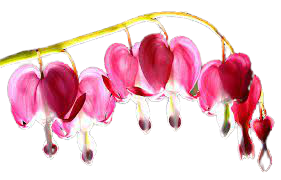 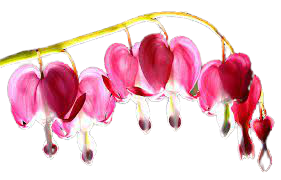 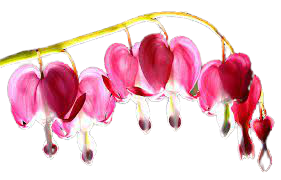 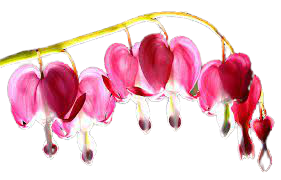 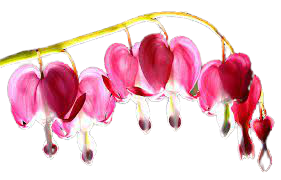 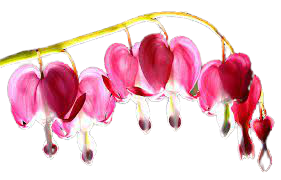 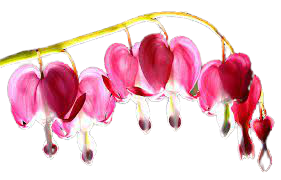 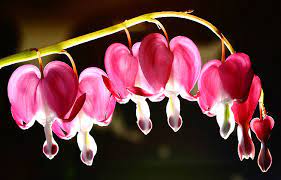 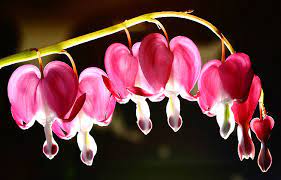 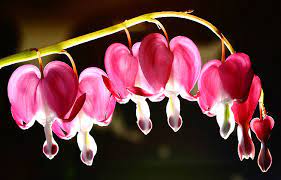 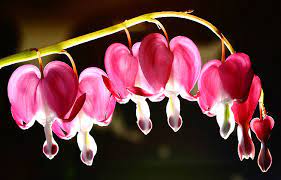 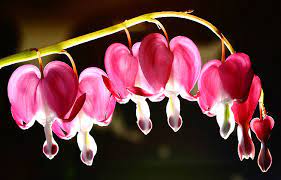 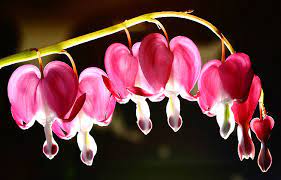 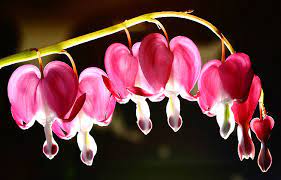 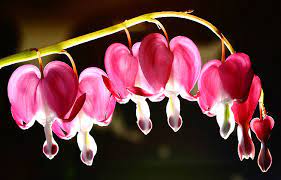 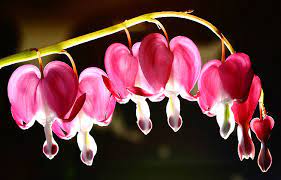 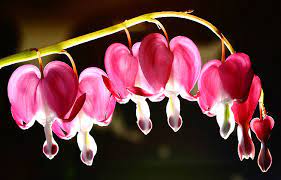 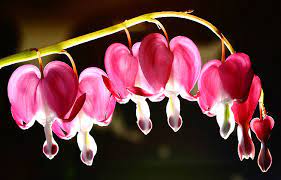 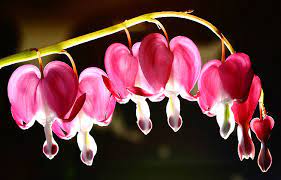 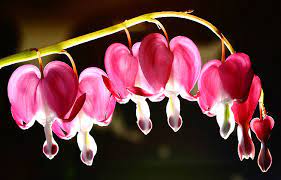 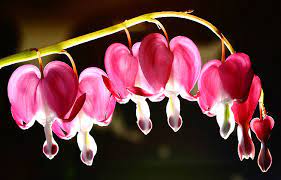 Today we are going to read
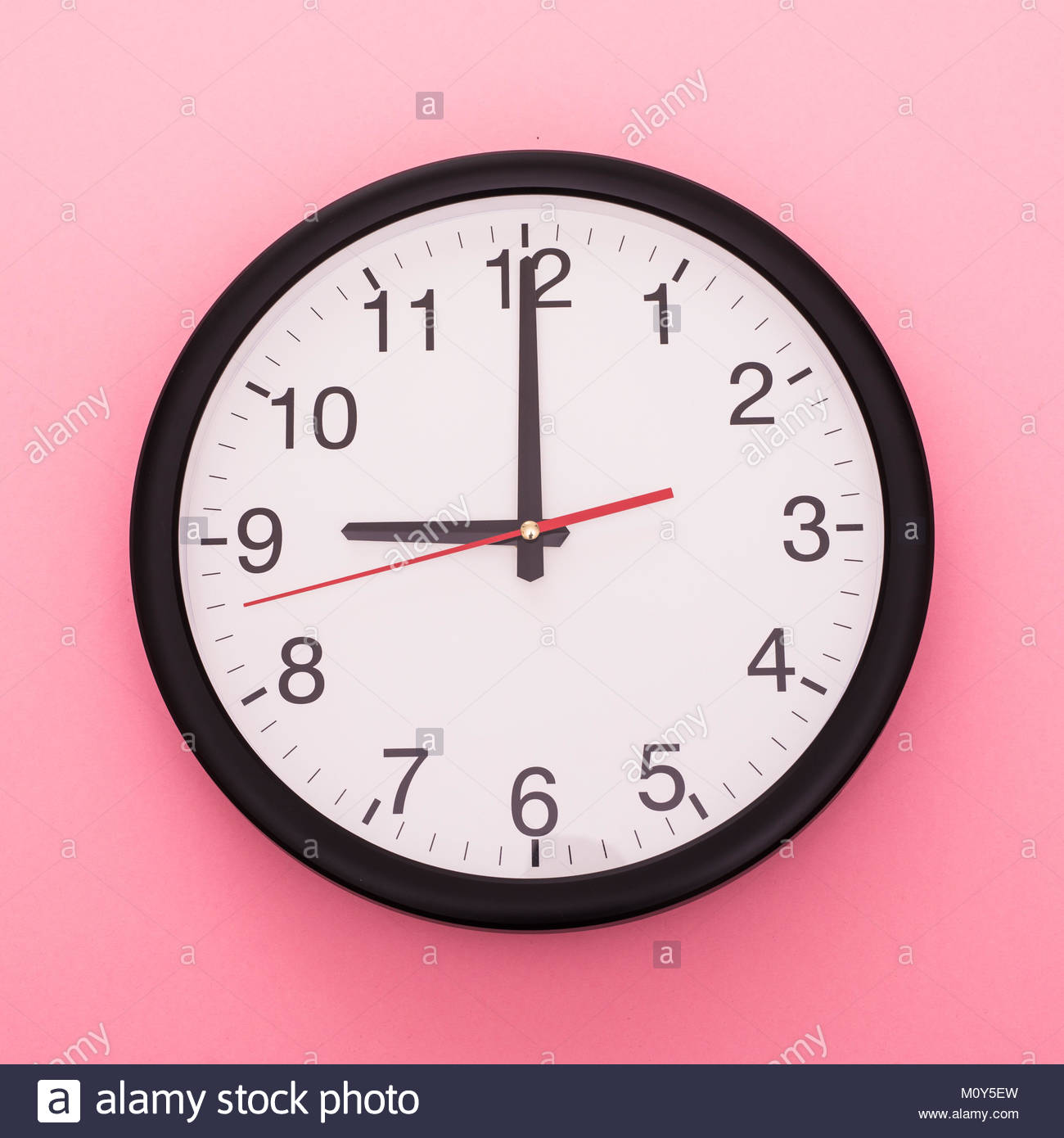 Telling the time.
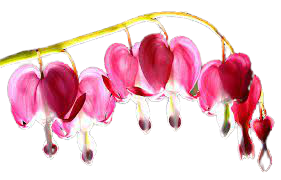 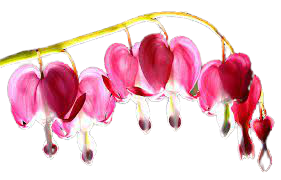 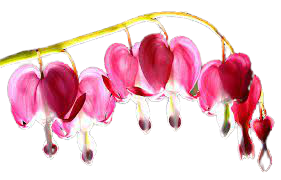 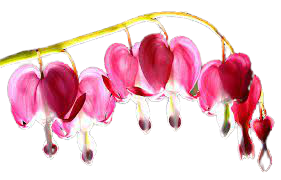 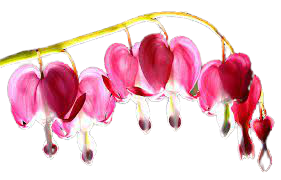 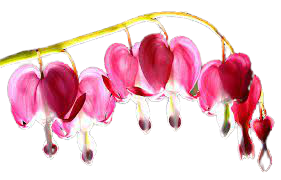 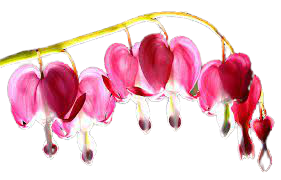 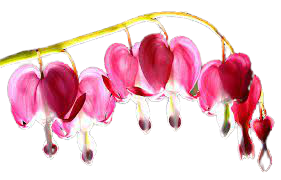 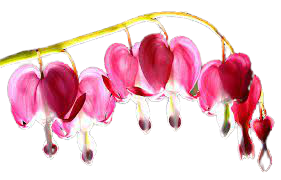 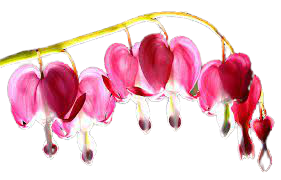 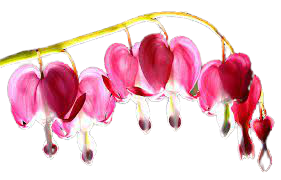 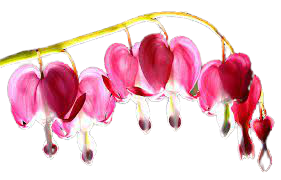 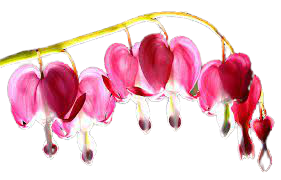 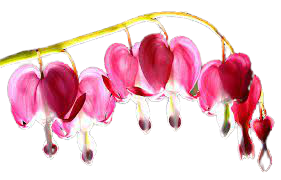 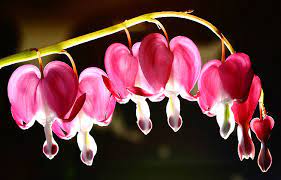 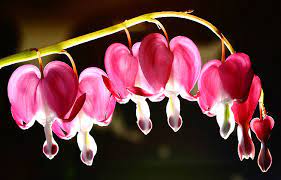 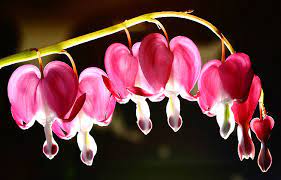 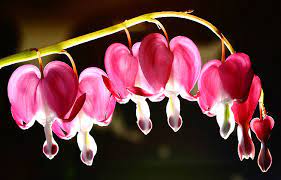 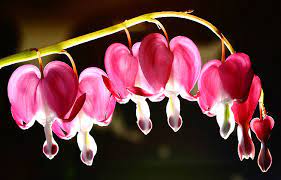 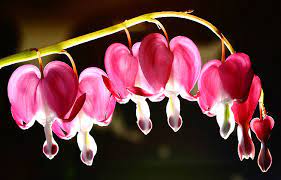 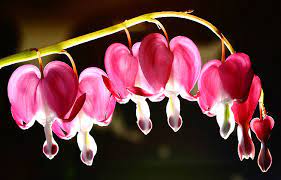 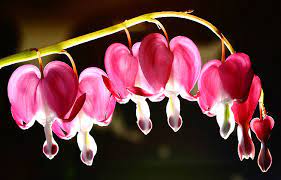 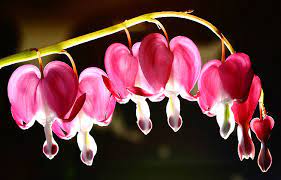 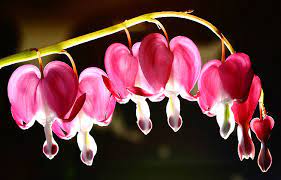 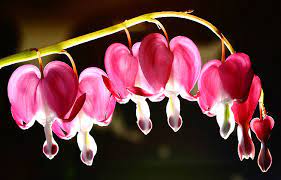 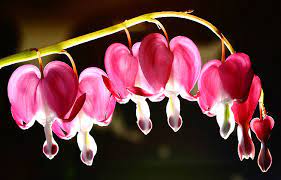 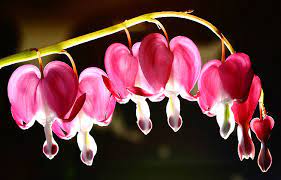 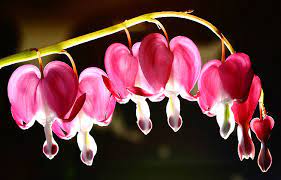 Learning Outcomes
At the end of the lesson the students will be able to,
1.Use a.m and p.m in their daily activities.
2.Say the times by seeing different angels
 of a watch
3.Write their daily activities by using time.
4. To tell the time (hours and  minutes and mention a.m/p.m half past, quarter past, quarter to etc
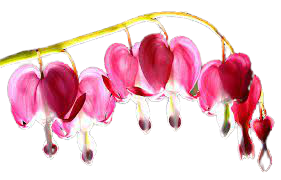 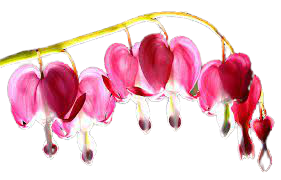 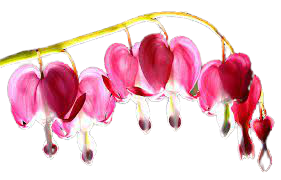 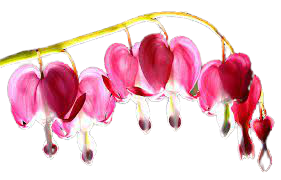 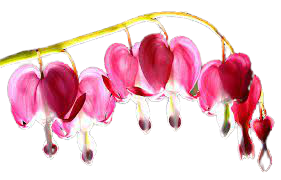 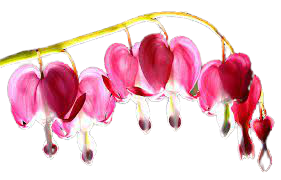 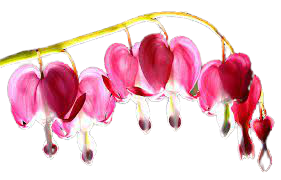 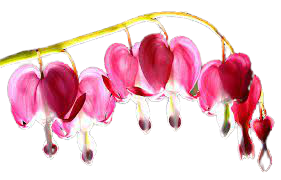 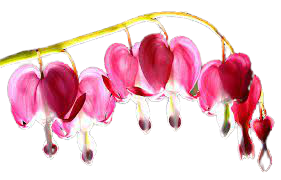 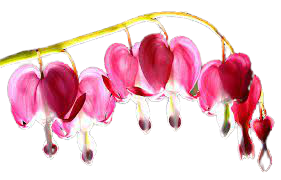 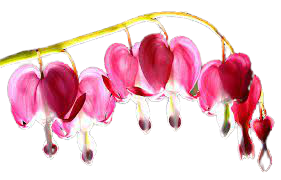 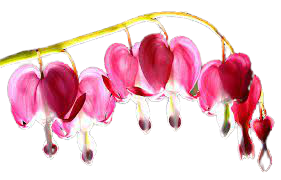 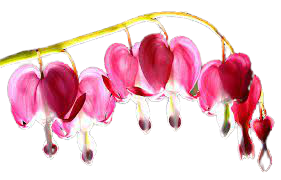 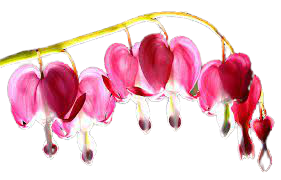 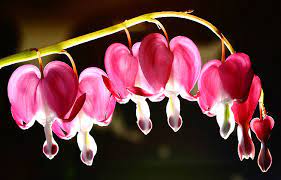 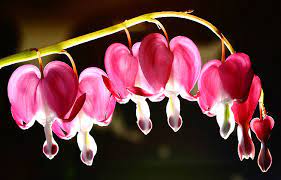 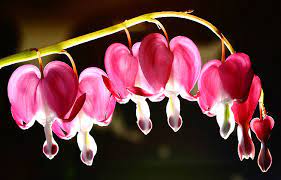 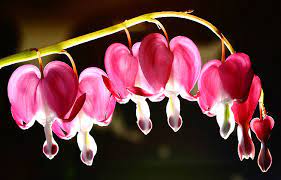 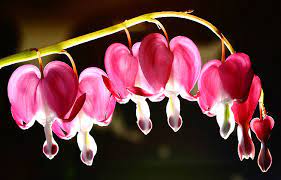 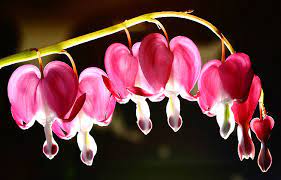 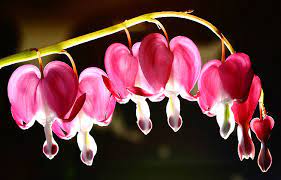 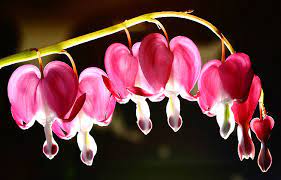 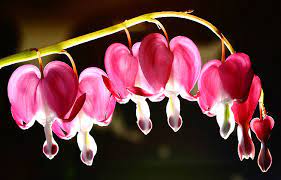 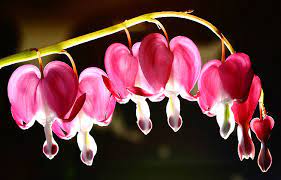 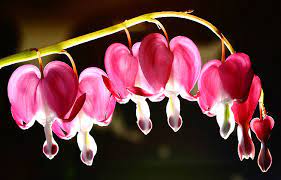 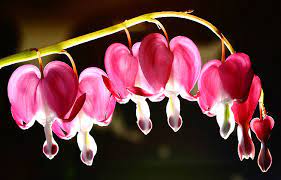 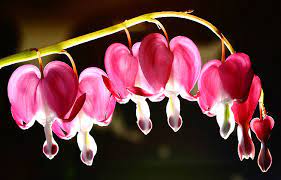 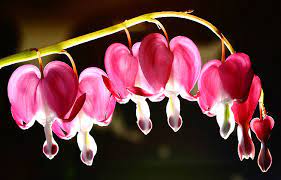 One Day One Word
Our todays one word is
Bangla Meaning
Sentences
Word
We are sleeping at midnight.
Midnight
মধ্যরাত
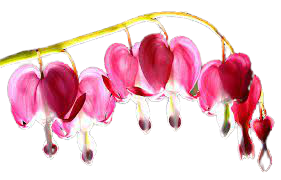 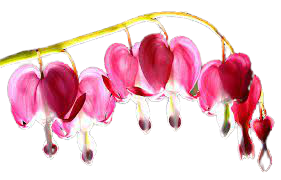 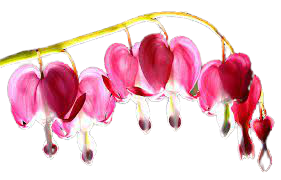 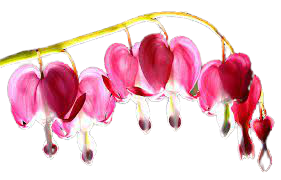 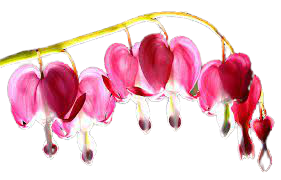 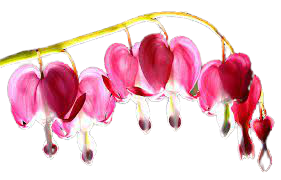 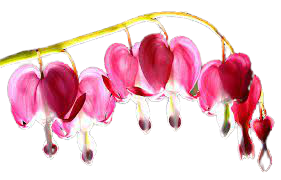 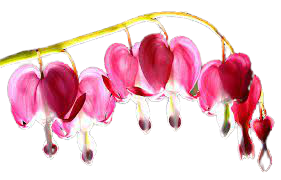 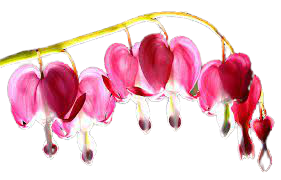 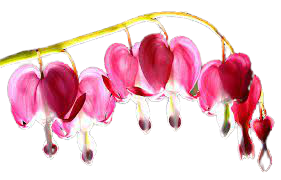 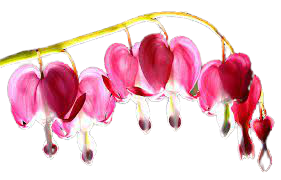 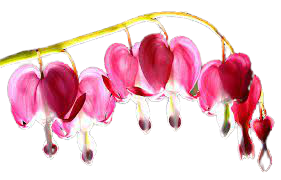 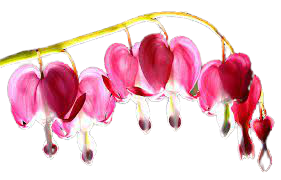 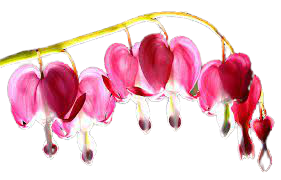 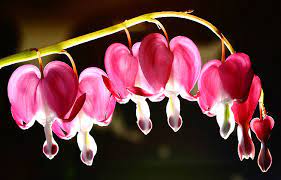 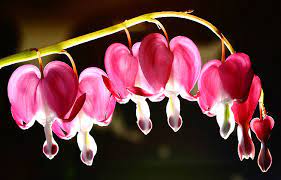 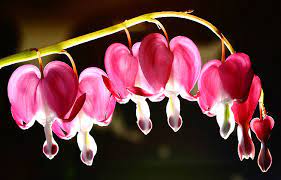 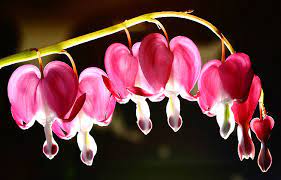 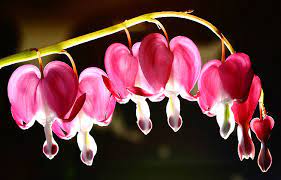 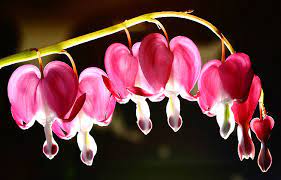 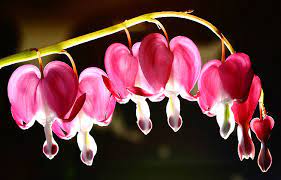 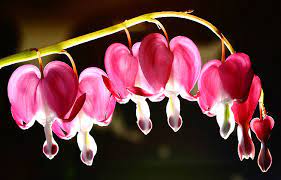 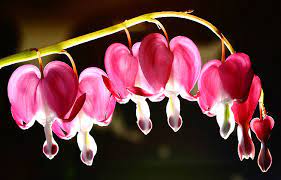 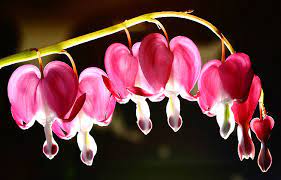 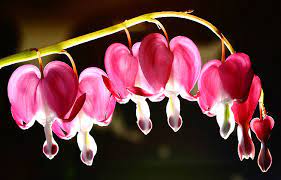 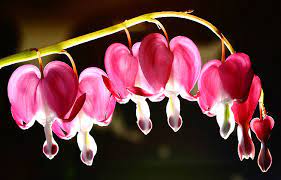 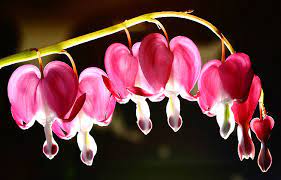 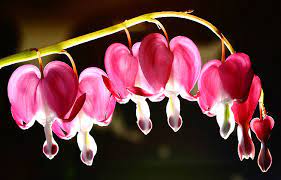 Look at the clocks and think about the time.
12o'clock midnight to 12 o'clock
midday are a.m. times.
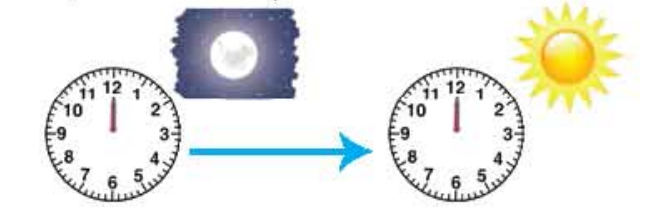 12 o'clock midday to 12 o'clock
midnight are p.m. times.
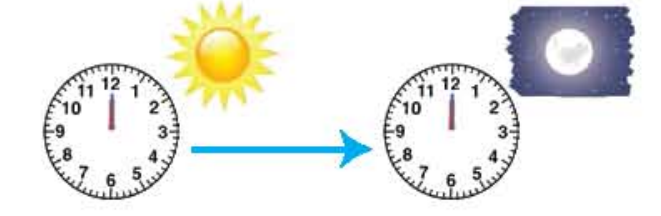 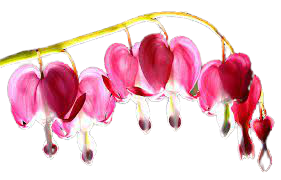 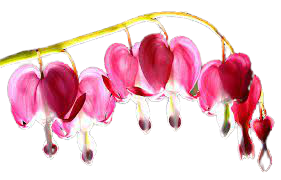 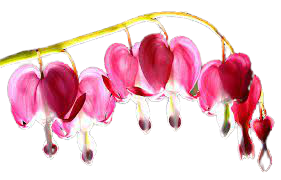 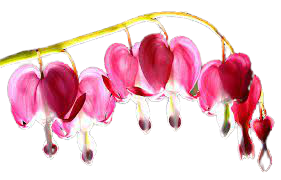 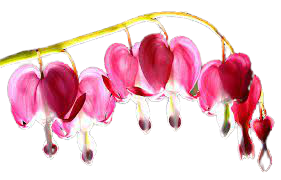 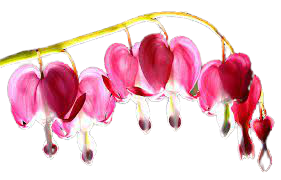 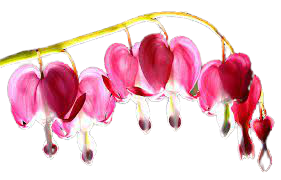 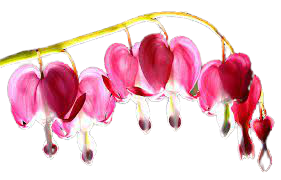 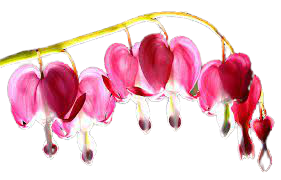 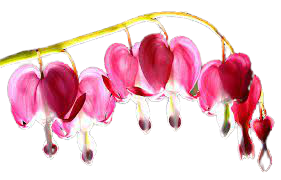 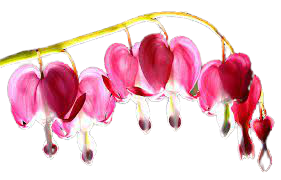 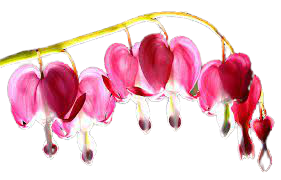 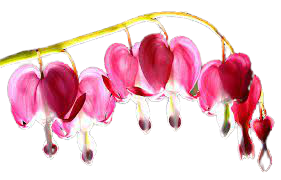 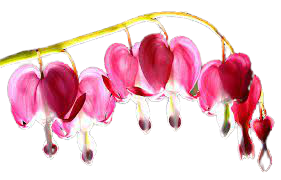 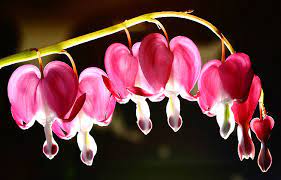 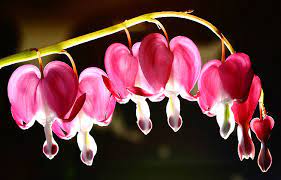 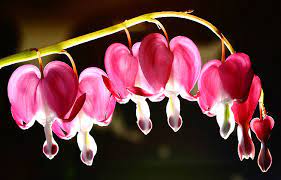 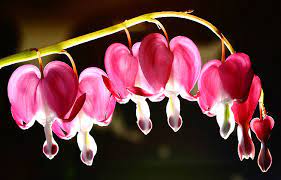 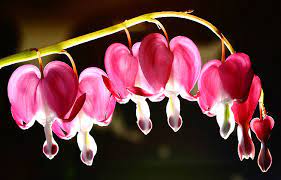 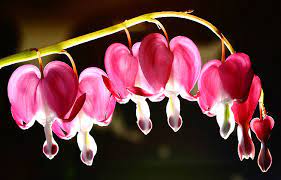 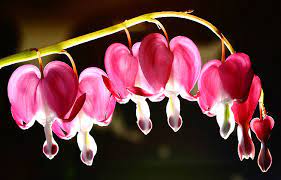 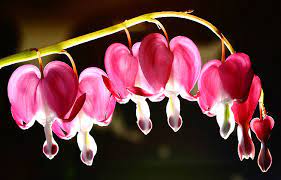 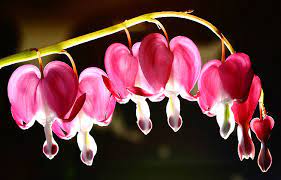 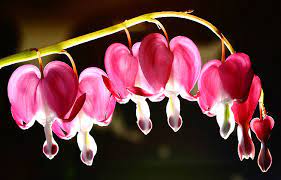 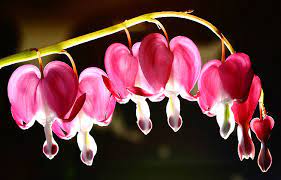 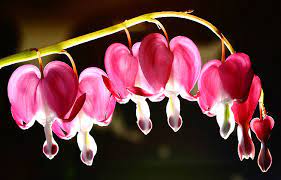 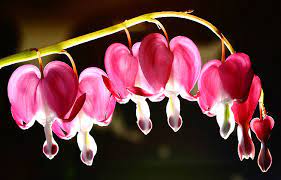 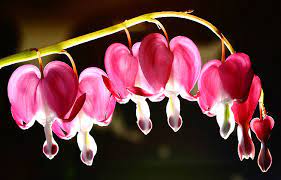 Explanation of a.m. and p.m.
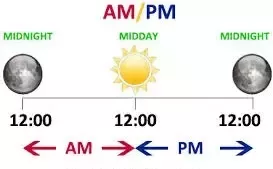 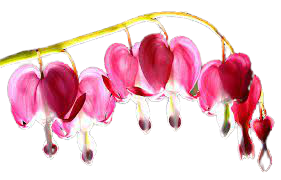 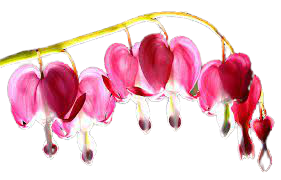 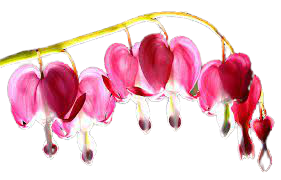 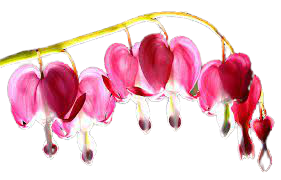 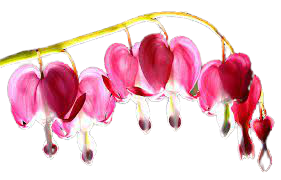 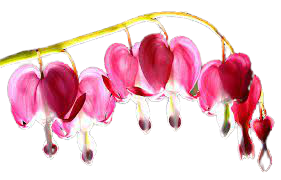 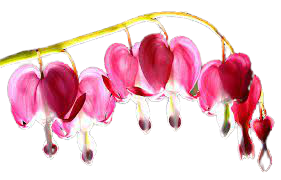 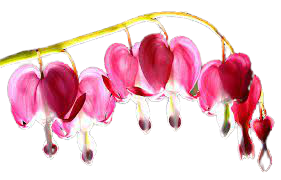 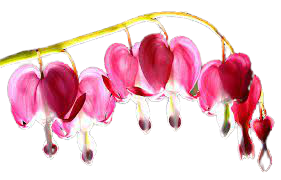 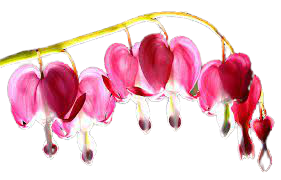 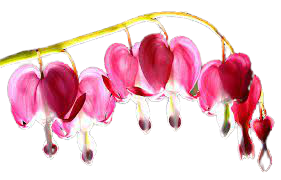 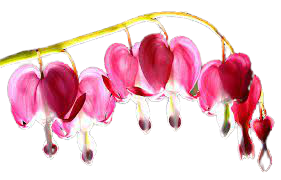 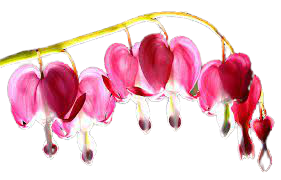 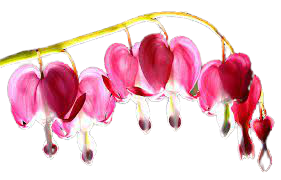 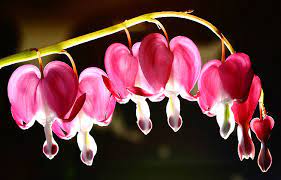 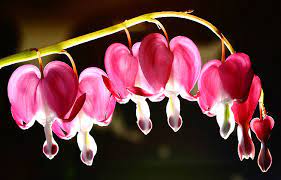 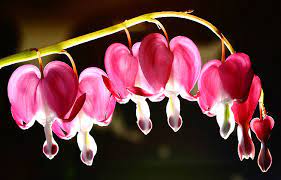 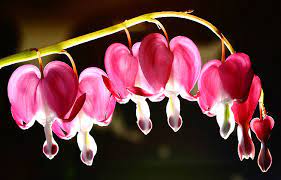 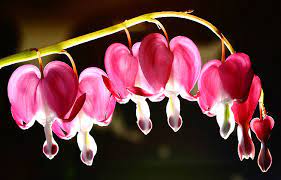 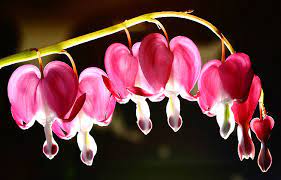 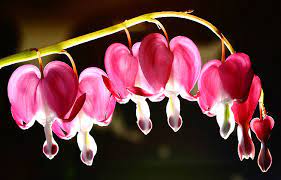 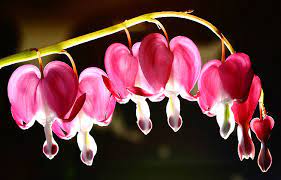 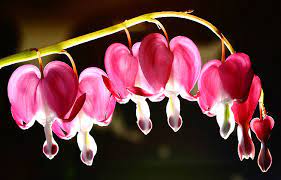 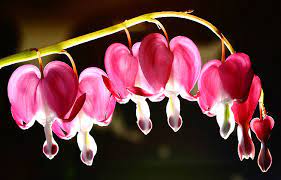 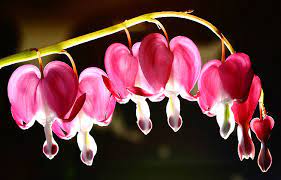 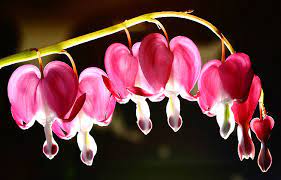 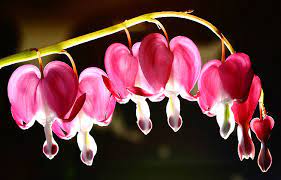 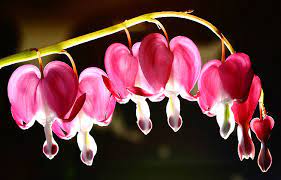 Full form of A.M. is
Anti Meridiem.
and
Full form of P.M. is
Post Meridiem.
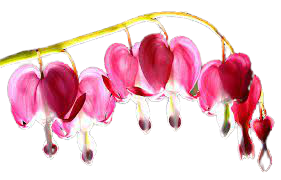 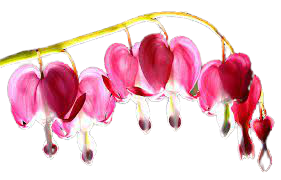 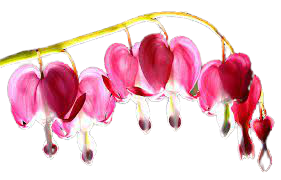 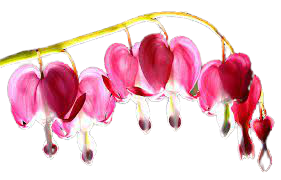 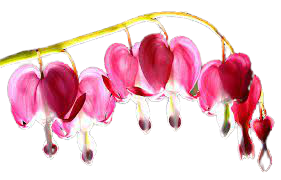 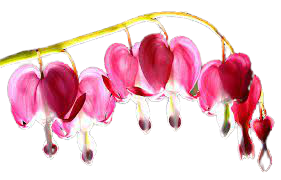 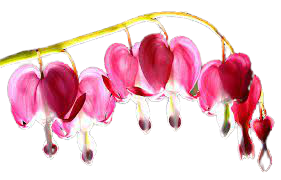 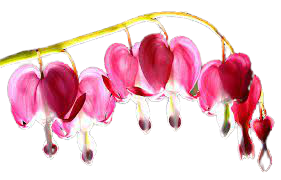 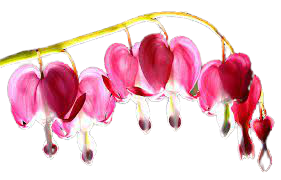 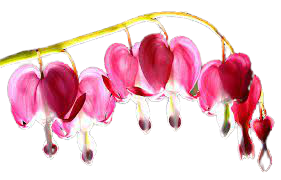 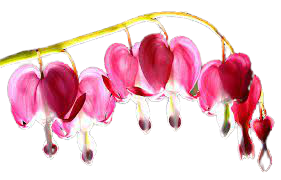 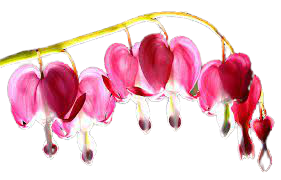 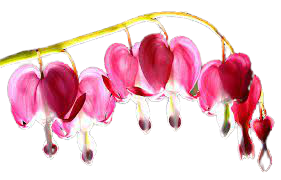 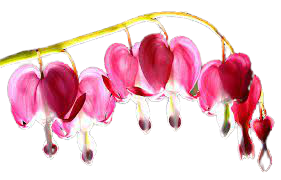 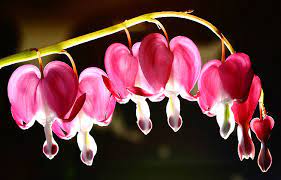 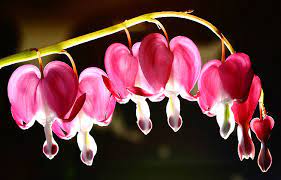 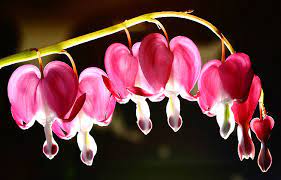 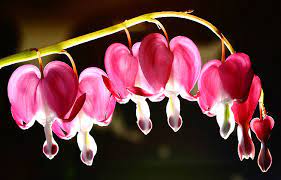 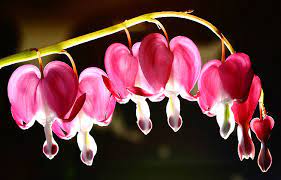 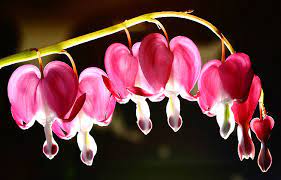 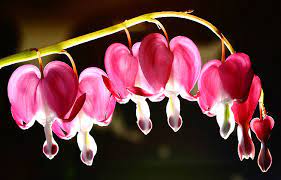 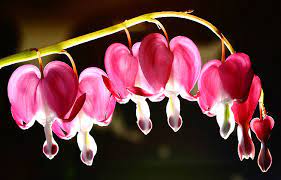 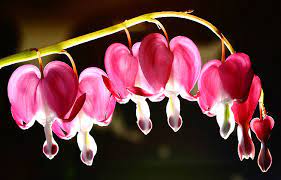 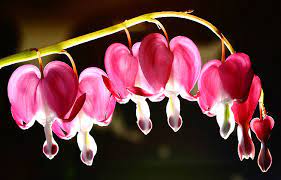 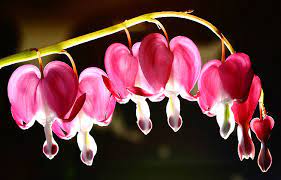 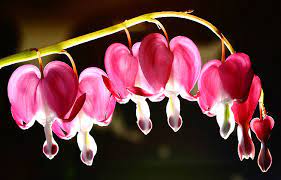 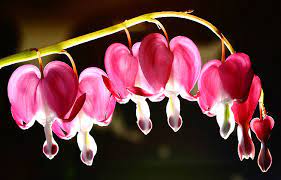 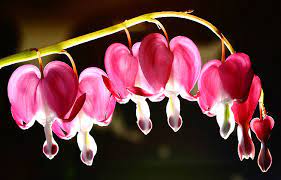 Now open your book at page no: 52, unit:13, lesson:4-5
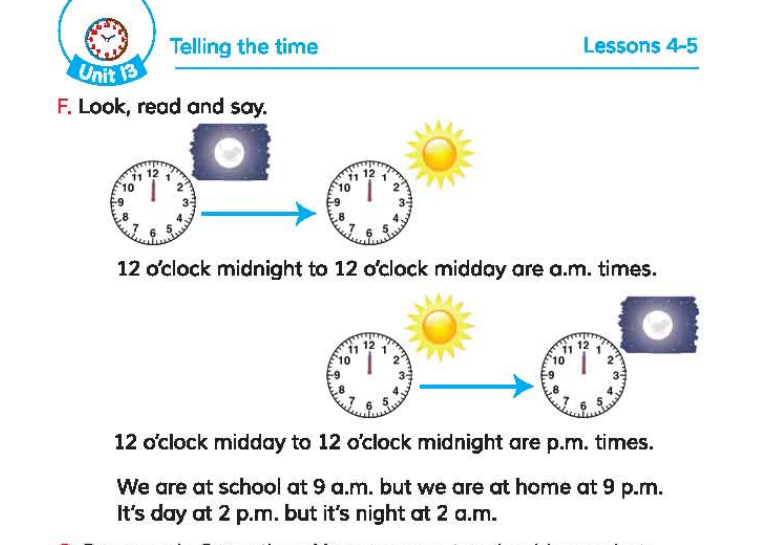 Let's read the text silently
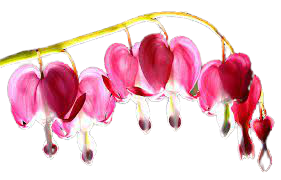 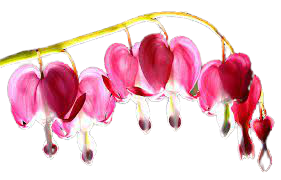 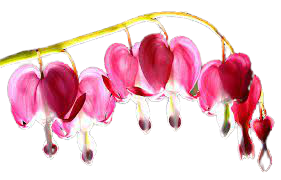 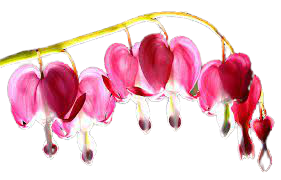 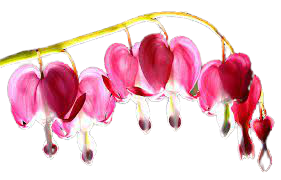 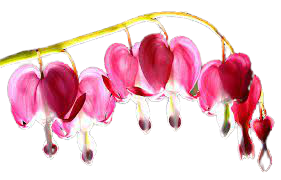 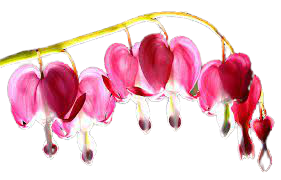 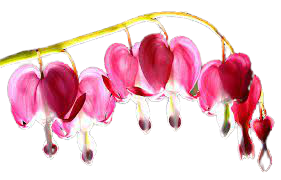 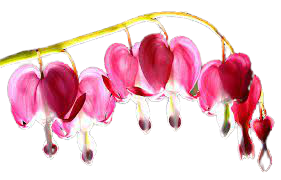 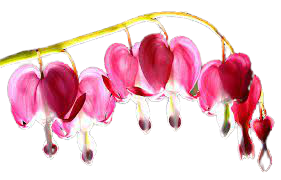 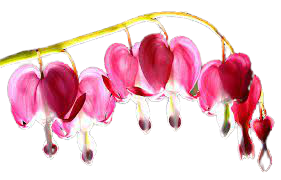 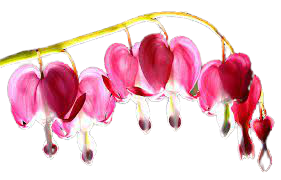 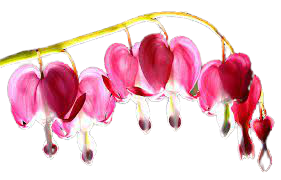 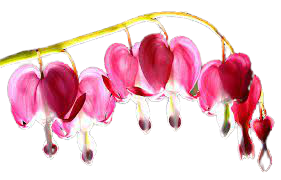 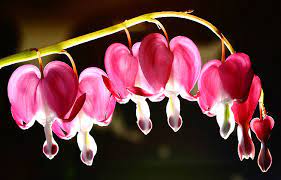 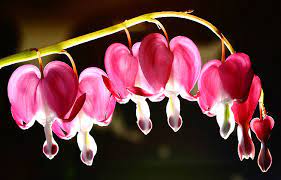 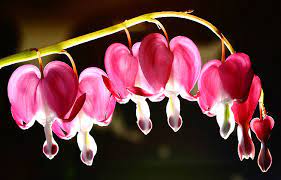 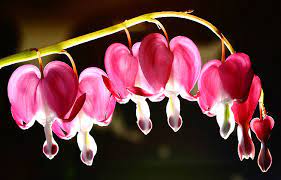 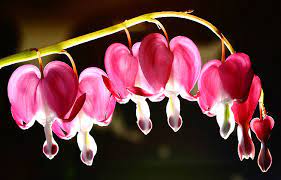 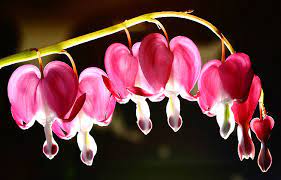 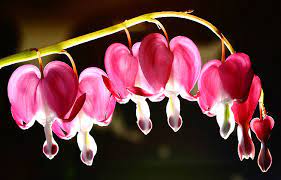 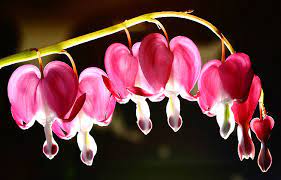 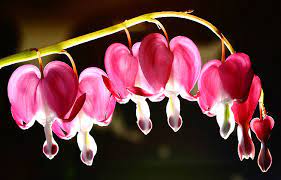 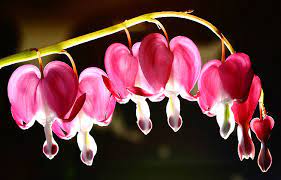 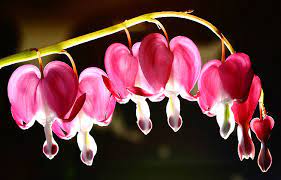 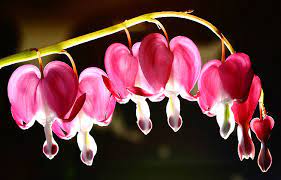 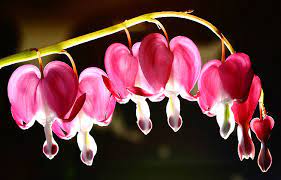 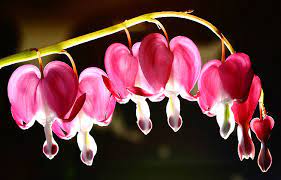 Pair Work
Match column A with column B.
1.We are at school at               1. 2 p.m.
2. We are at home at               2. 9 a.m.
3.It’s day at                                3. 2 a.m.
4.It’s night at                             4. 9 p.m.
A
B
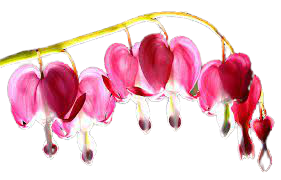 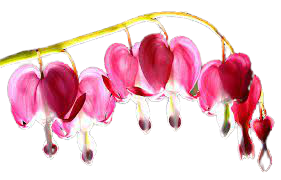 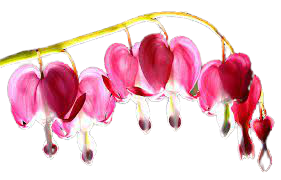 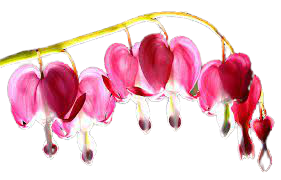 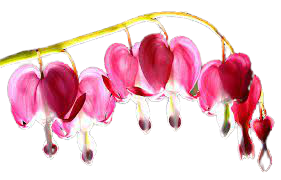 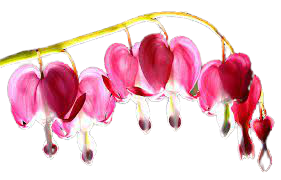 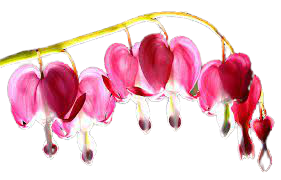 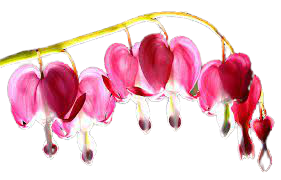 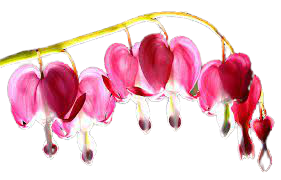 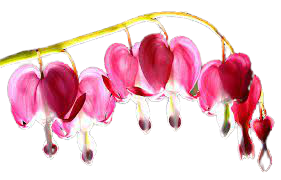 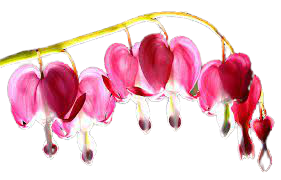 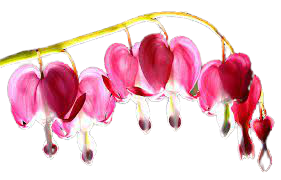 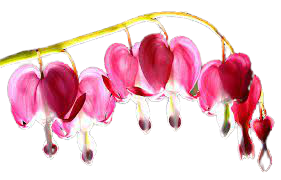 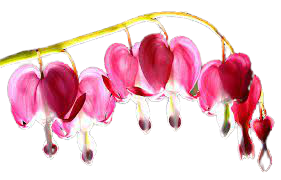 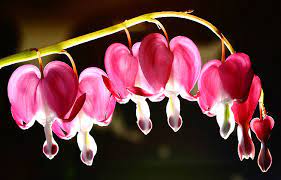 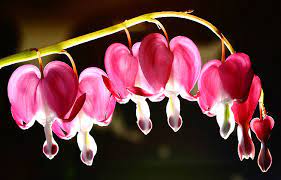 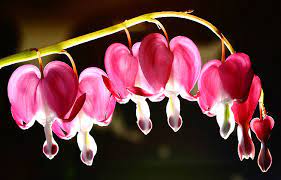 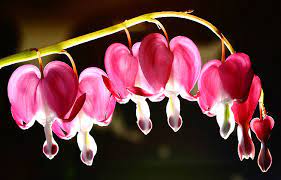 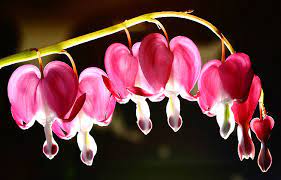 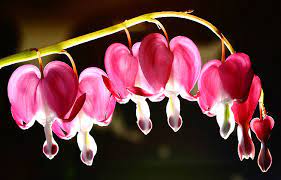 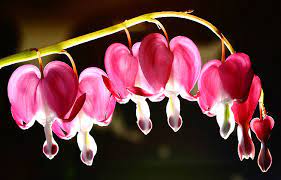 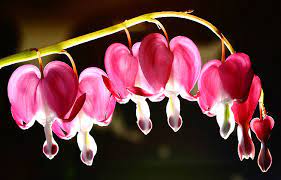 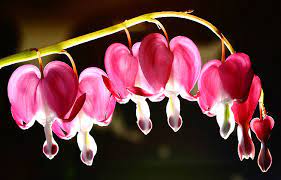 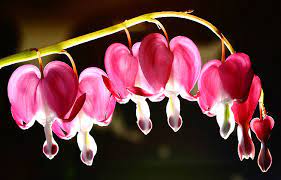 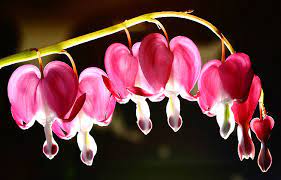 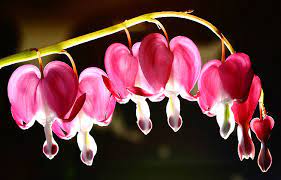 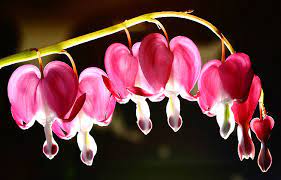 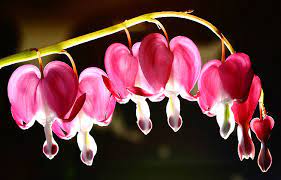 A clock has two hands. The big one indicates minute and the small one indicates hour.
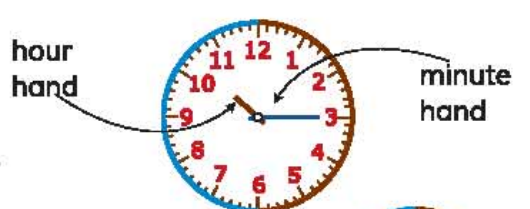 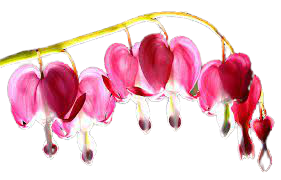 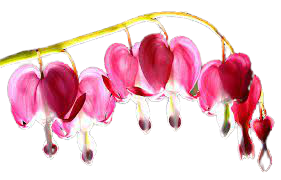 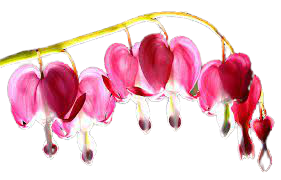 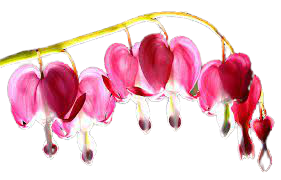 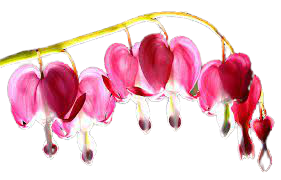 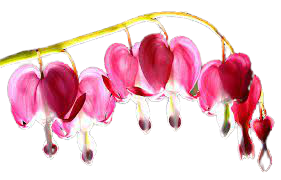 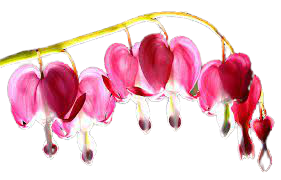 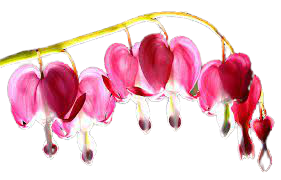 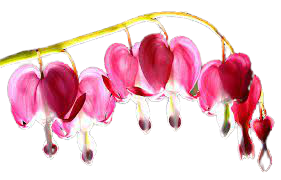 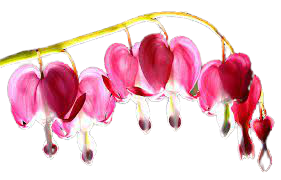 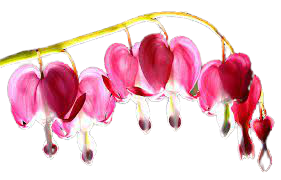 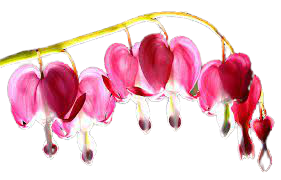 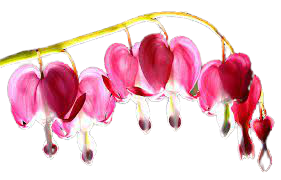 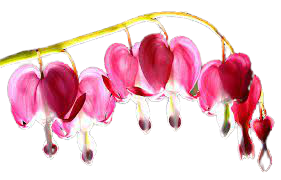 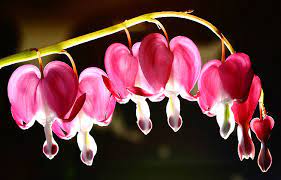 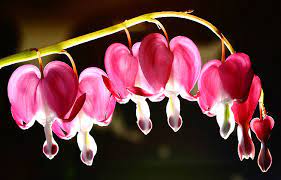 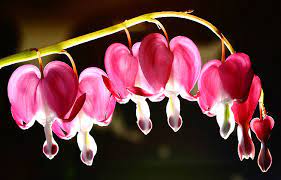 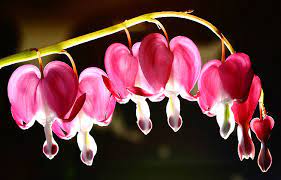 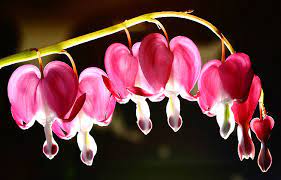 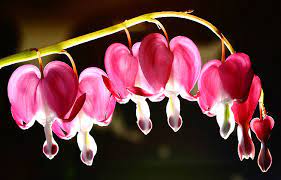 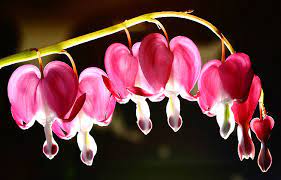 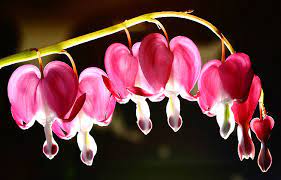 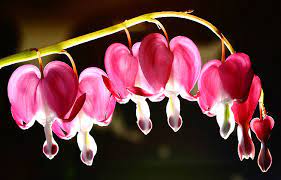 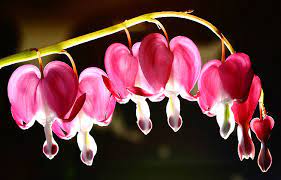 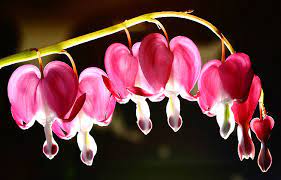 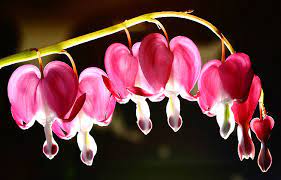 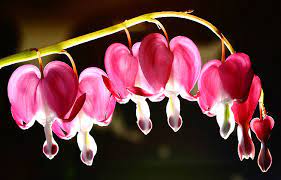 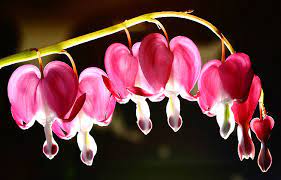 Look at the clocks and tell the time.
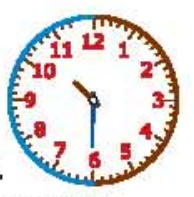 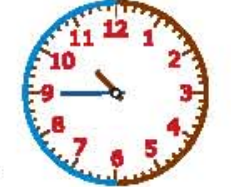 It’s 10:30.
It’s half past ten.
It’s 10:45.
It’s quarter to 11.
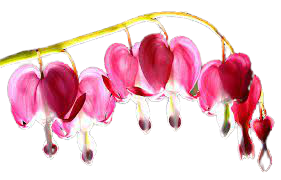 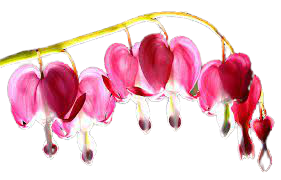 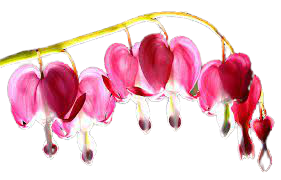 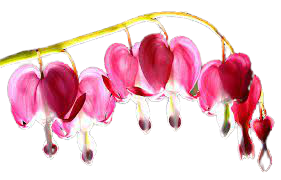 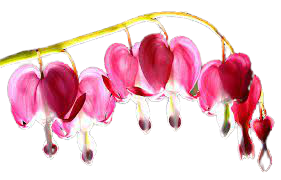 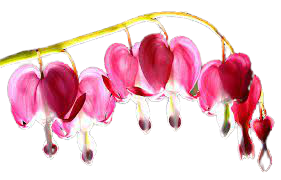 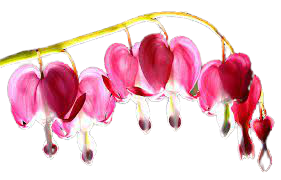 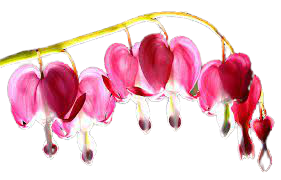 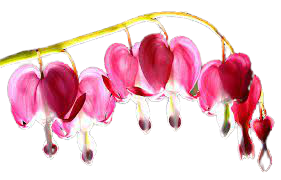 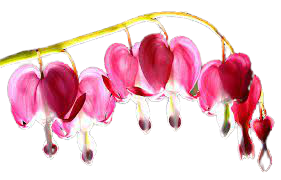 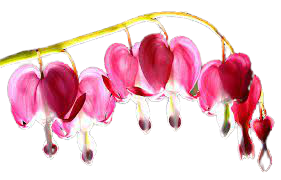 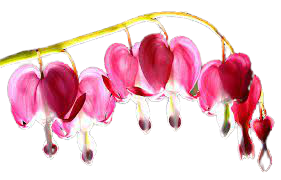 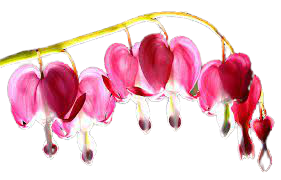 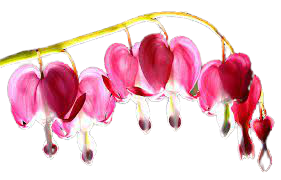 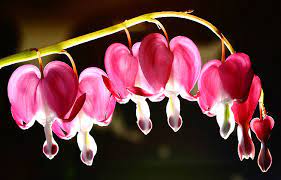 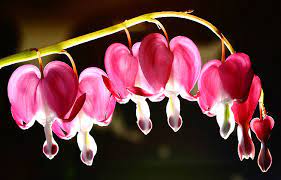 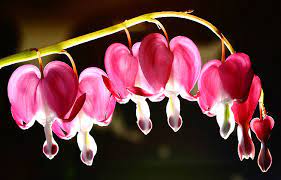 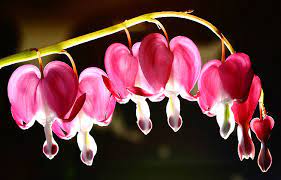 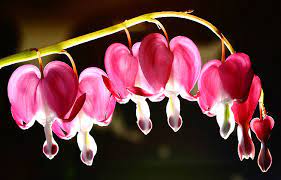 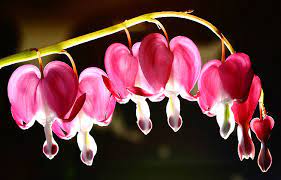 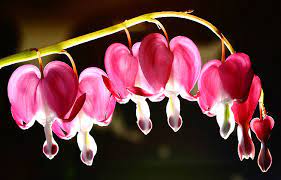 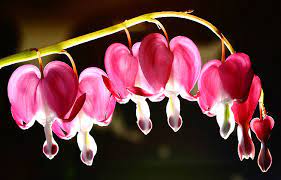 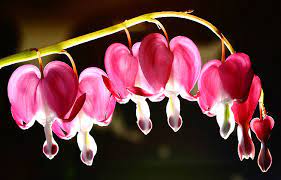 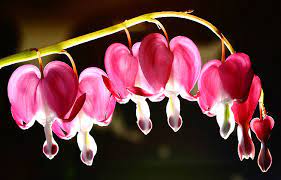 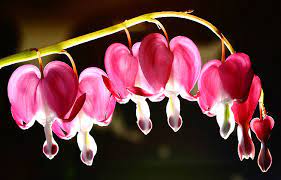 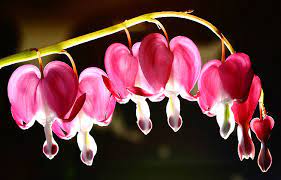 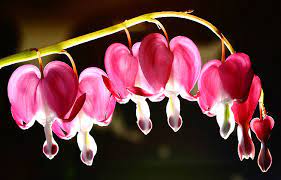 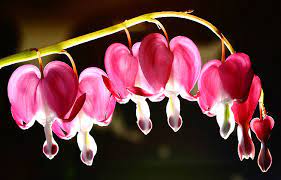 Look at the clocks and discuses with your friend about the time.
Group Work
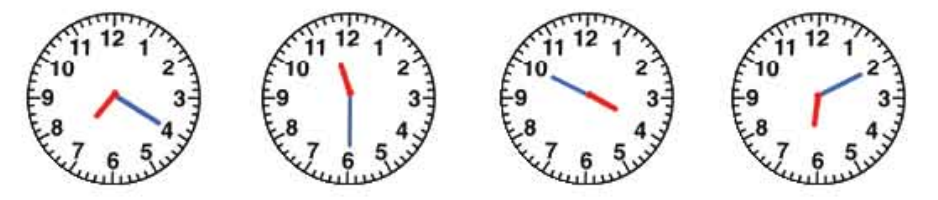 It’s 11:30.
It’s 3:50.
It’s 6:10.
It’s 7:20.
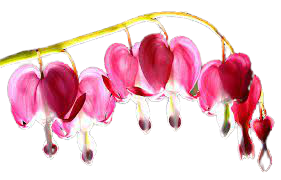 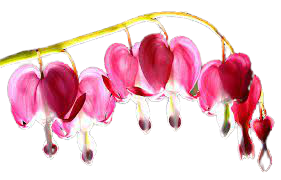 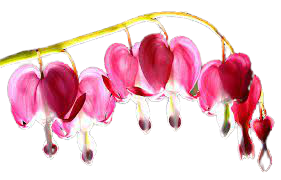 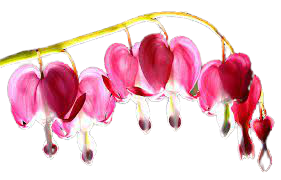 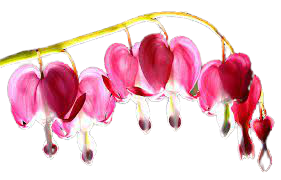 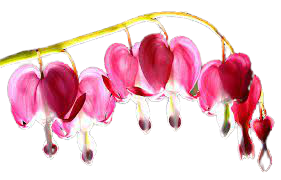 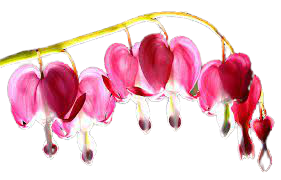 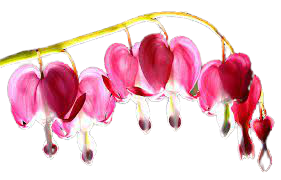 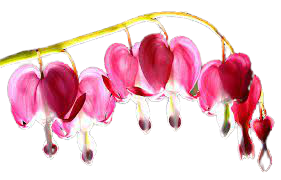 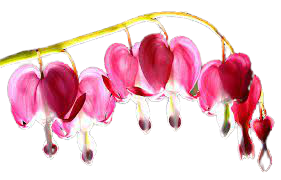 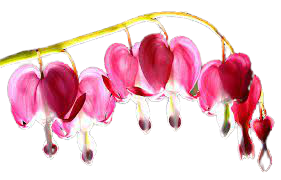 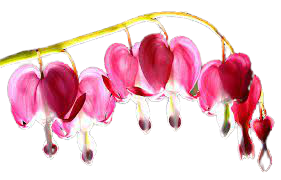 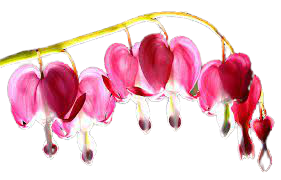 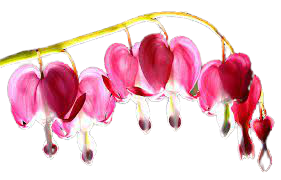 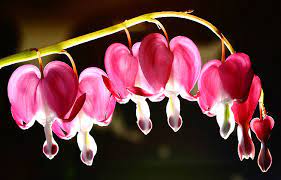 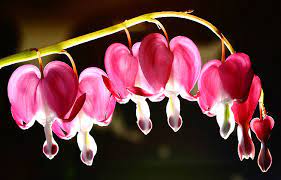 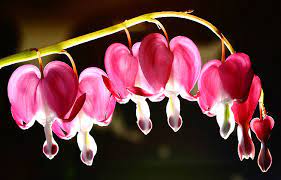 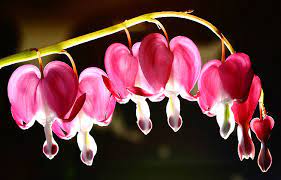 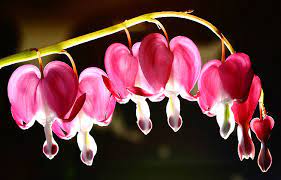 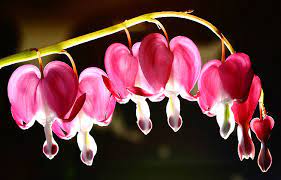 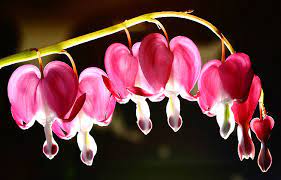 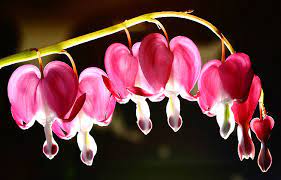 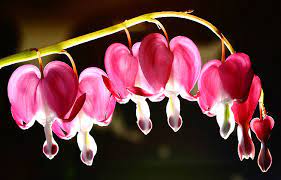 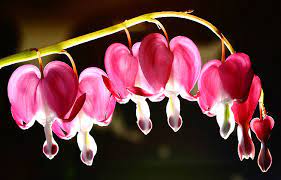 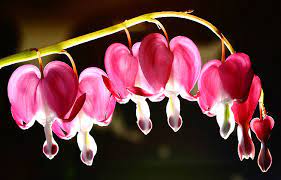 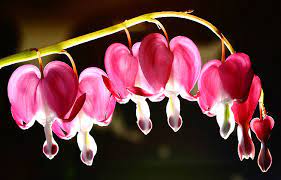 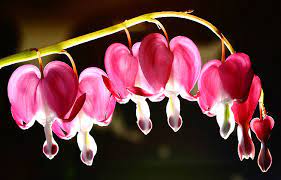 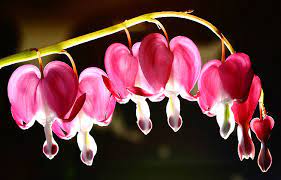 Group Work.
Look at the digital clocks and say the time.
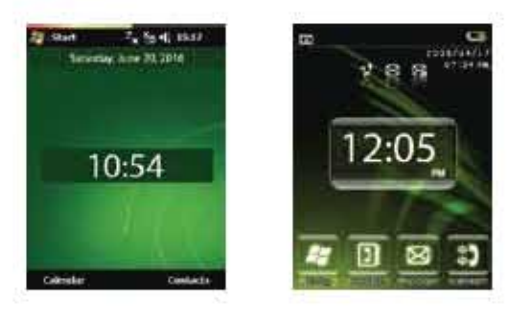 It’s 10:54.
It’s 12:05.
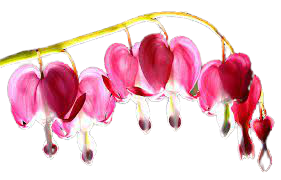 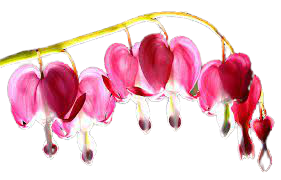 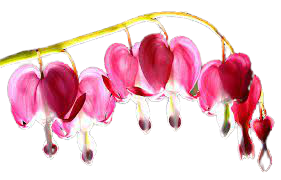 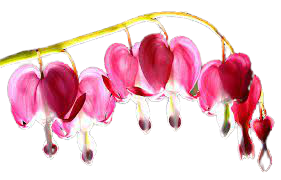 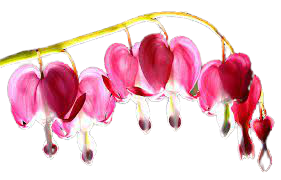 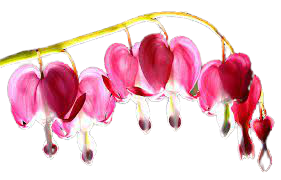 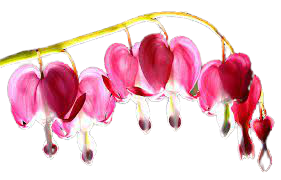 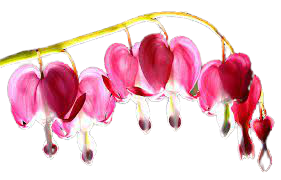 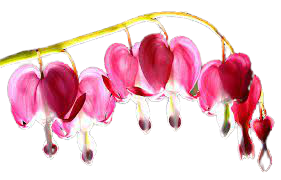 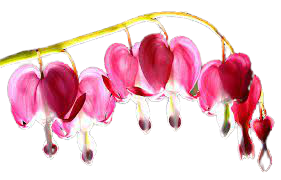 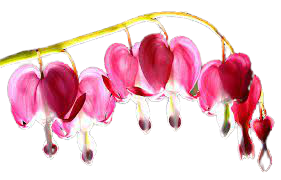 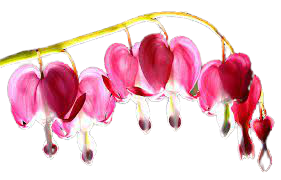 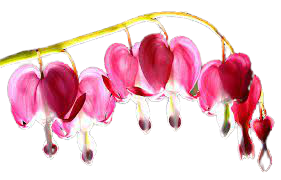 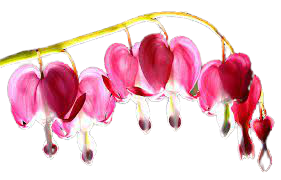 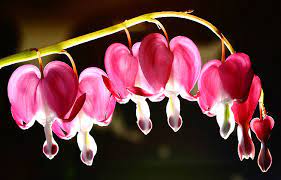 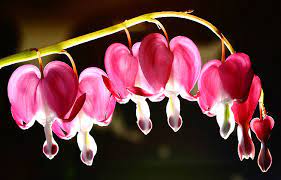 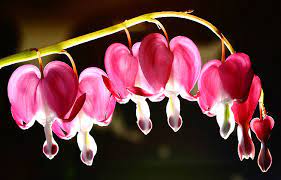 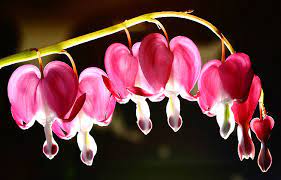 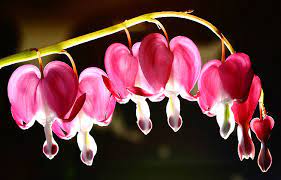 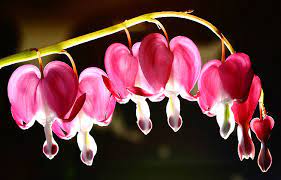 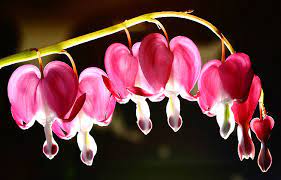 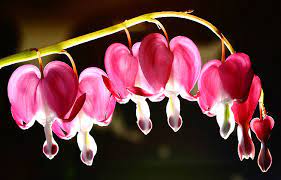 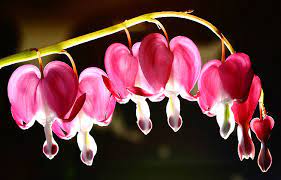 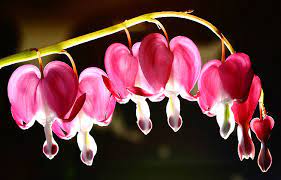 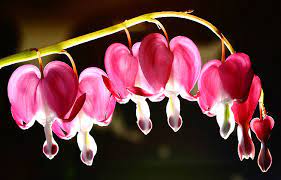 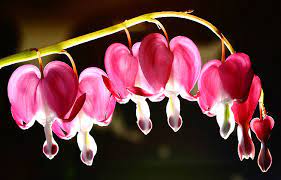 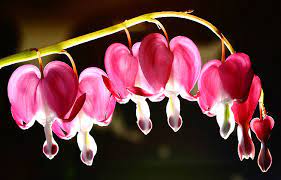 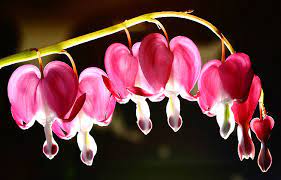 Evaluation
1.When do you get up from bed?
Ans: I get up at 5 a.m. from bed.
2.When do you go to school?
Ans: I go to school at 9 am.
3. When do you go to sleep?
Ans: I go to sleep at 10 p.m.
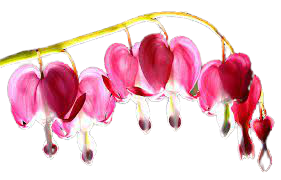 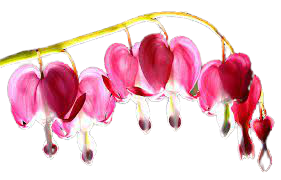 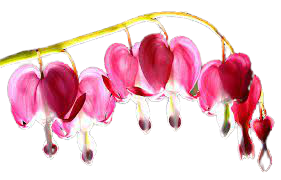 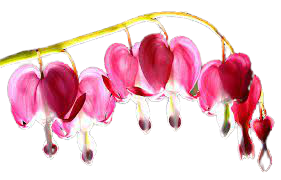 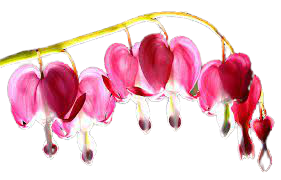 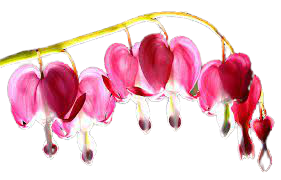 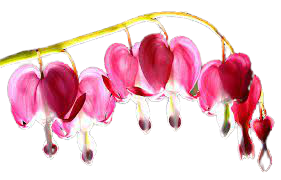 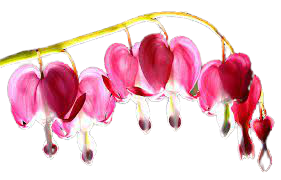 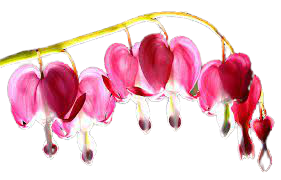 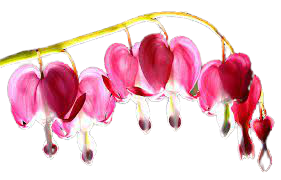 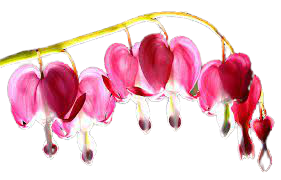 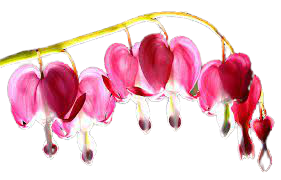 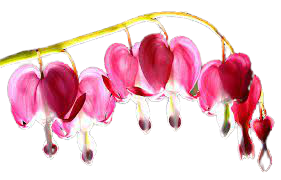 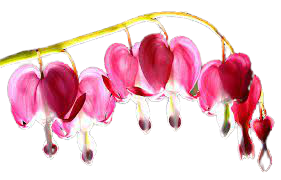 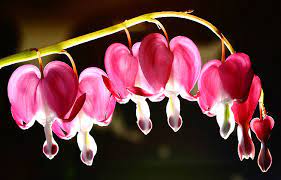 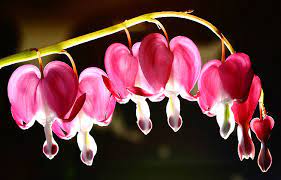 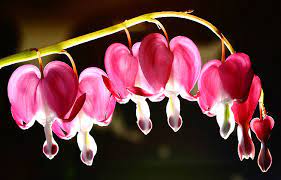 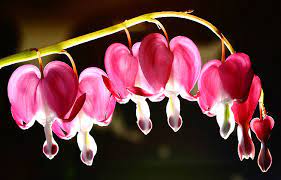 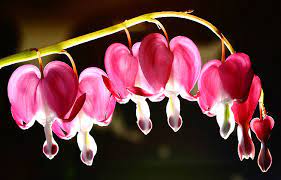 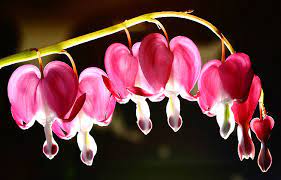 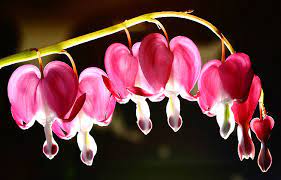 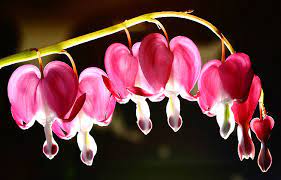 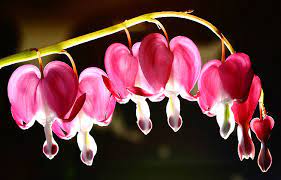 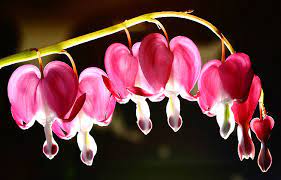 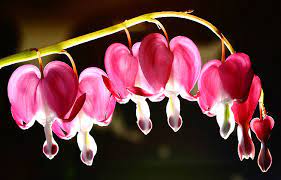 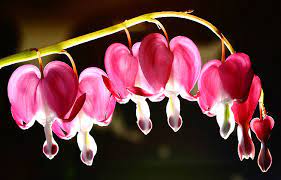 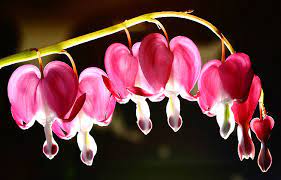 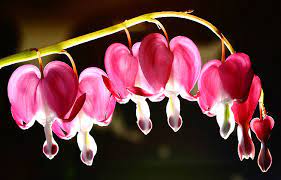 Home work
Write a short composition about your daily activities by using time.
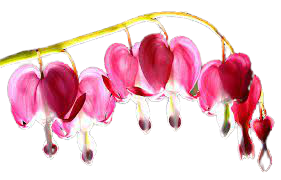 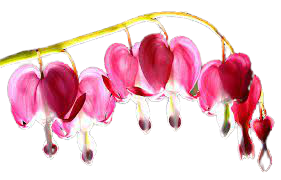 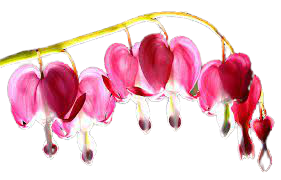 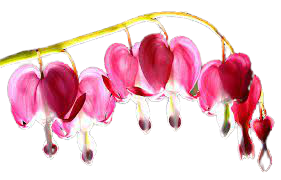 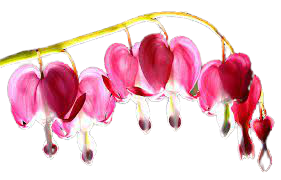 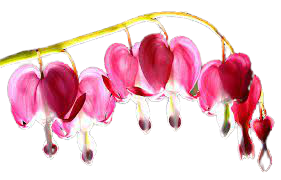 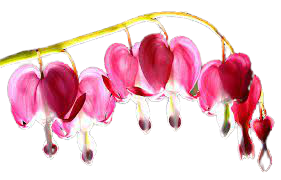 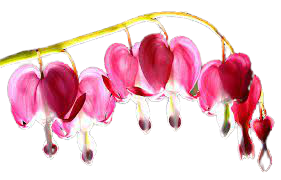 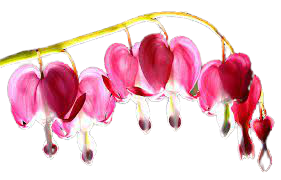 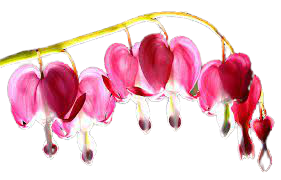 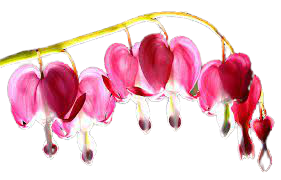 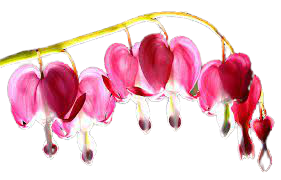 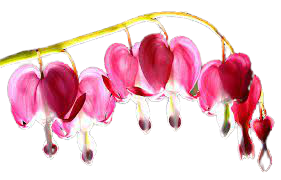 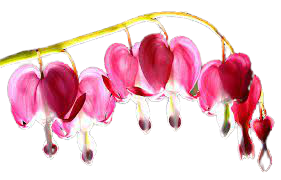 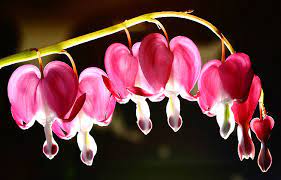 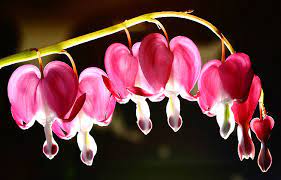 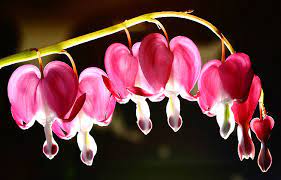 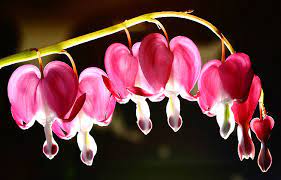 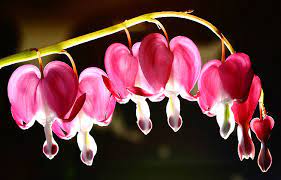 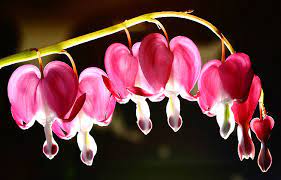 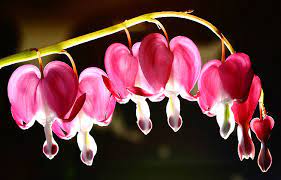 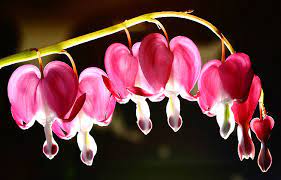 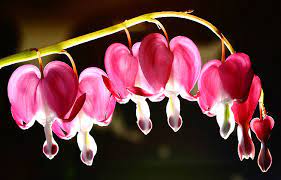 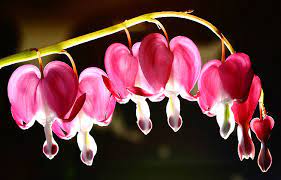 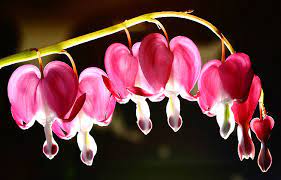 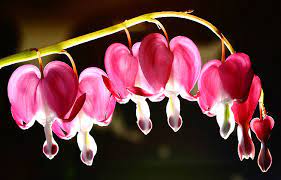 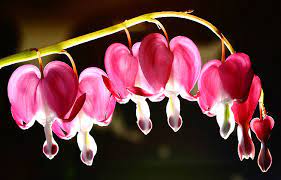 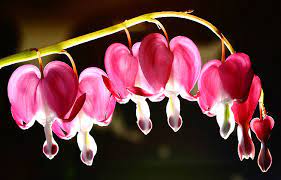 THANK YOU AND GOODBYE.
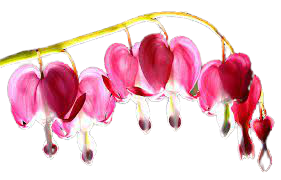 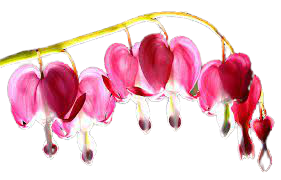 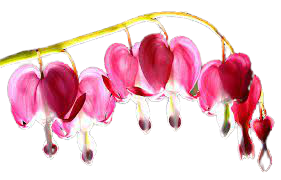 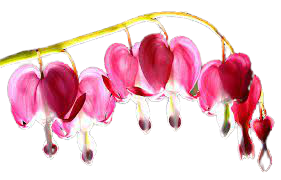 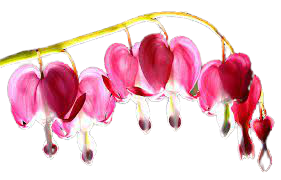 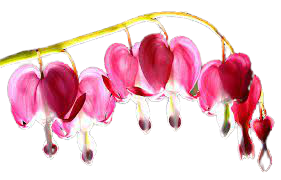 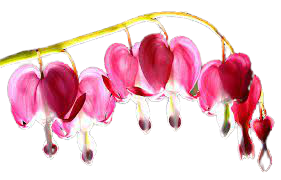 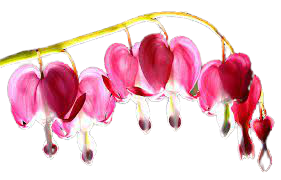 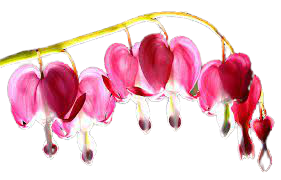 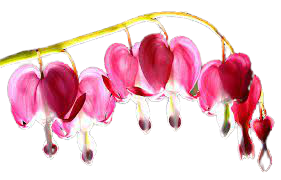 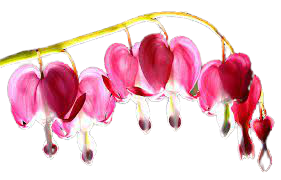 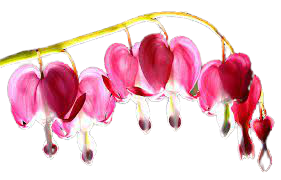 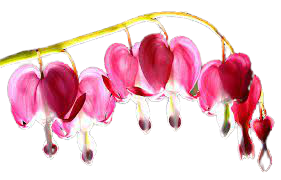 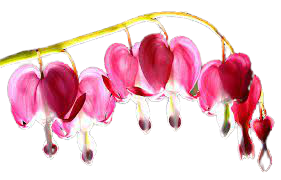